Het vorige lesuur hebben de onwetende eerstejaars een gevaarlijke oplossing
gemaakt die langzaam een gevaarlijk gas vrijgeeft.
De leerkracht schat in dat het gas jullie fataal wordt binnen een halfuur. 
Door alle paniek is het gebouw in lockdown!
In een van de maatcilinders ligt een lopersleutel, die alleen gekozen kan worden
door waardige chemisten, want de stof in de foute maatcilinders is giftig. 
START DOOR OP DE SPATIEBALK TE DRUKKEN, ZO BEGINT DE TIMER
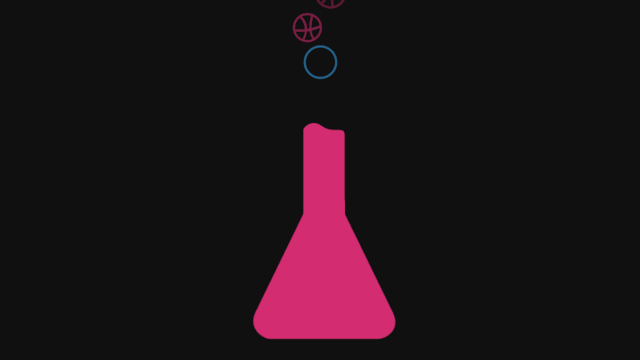 30 : 00
29 : 59
29 : 56
29 : 55
29 : 54
29 : 53
29 : 57
29 : 58
29 : 52
29 : 51
29 : 50
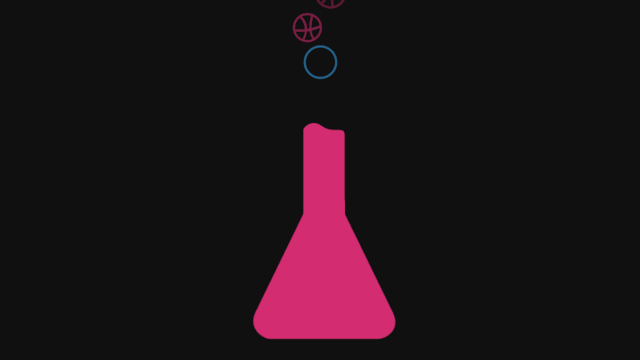 29 : 49
29 : 48
29 : 47
29 : 46
29 : 42
29 : 45
29 : 41
29 : 40
29 : 43
29 : 44
29 : 50
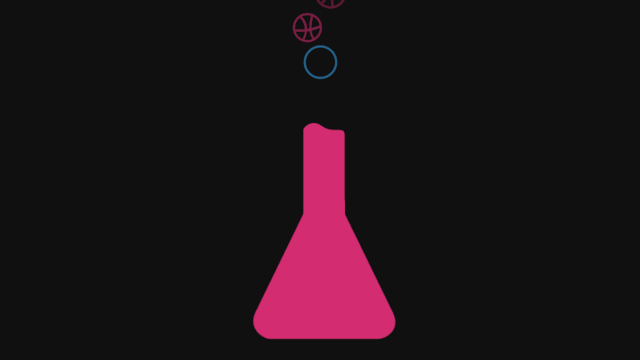 29 : 40
29 : 38
29 : 37
29 : 34
29 : 35
29 : 32
29 : 33
29 : 30
29 : 31
29 : 36
29 : 39
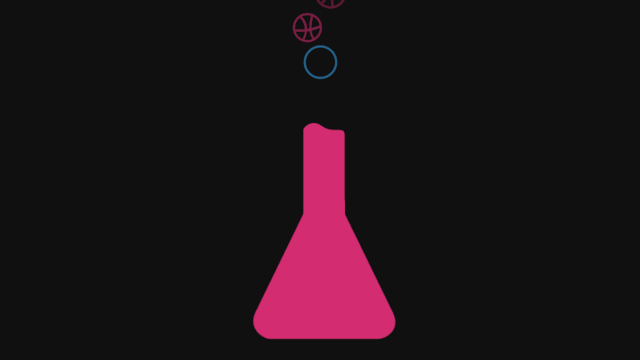 29 : 30
29 : 26
29 : 27
29 : 25
29 : 24
29 : 23
29 : 28
29 : 22
29 : 20
29 : 21
29 : 29
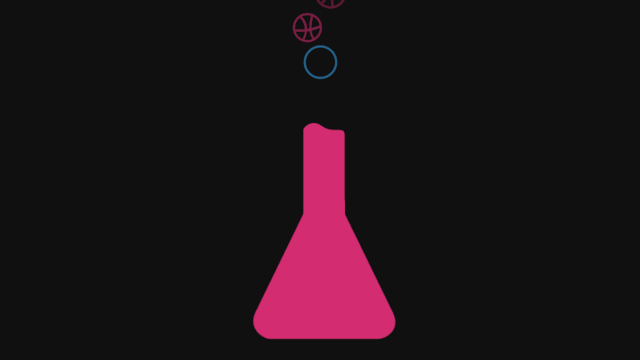 29 : 20
29 : 17
29 : 14
29 : 13
29 : 12
29 : 15
29 : 18
29 : 11
29 : 10
29 : 19
29 : 16
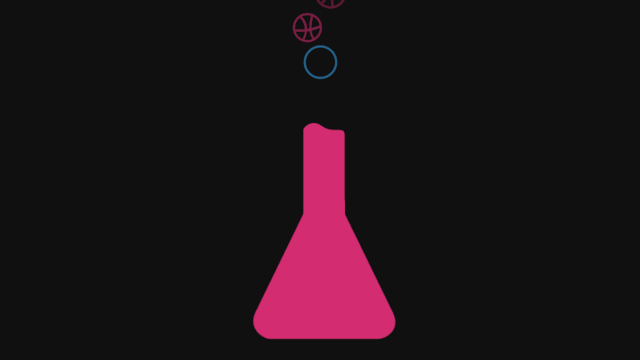 29 : 10
29 : 07
29 : 04
29 : 05
29 : 03
29 : 01
29 : 02
29 : 08
29 : 09
29 : 00
29 : 06
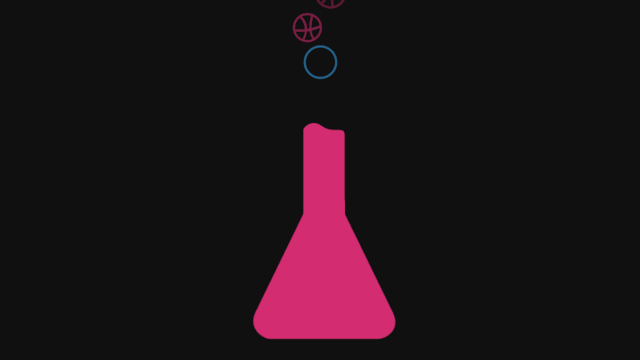 29 : 59
29 : 56
29 : 55
29 : 54
28
29 : 53
29 : 57
29 : 58
29 : 52
29 : 51
29 : 00
29 : 50
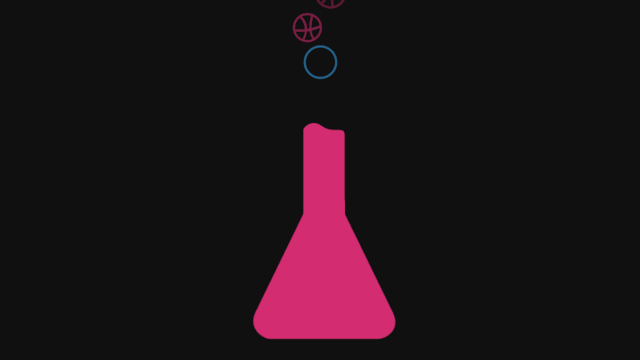 29 : 49
29 : 48
29 : 47
29 : 46
28
29 : 42
29 : 45
29 : 41
29 : 40
29 : 43
29 : 44
29 : 50
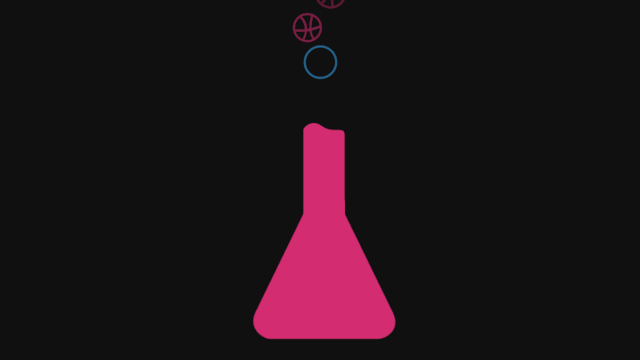 29 : 40
29 : 38
28
29 : 37
29 : 34
29 : 35
29 : 32
29 : 33
29 : 30
29 : 31
29 : 36
29 : 39
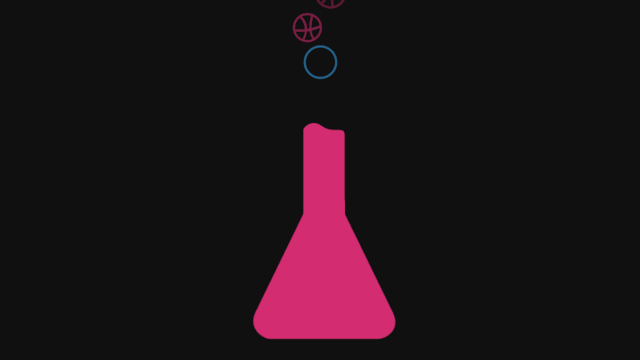 29 : 30
29 : 26
29 : 27
29 : 25
28
29 : 24
29 : 23
29 : 28
29 : 22
29 : 20
29 : 21
29 : 29
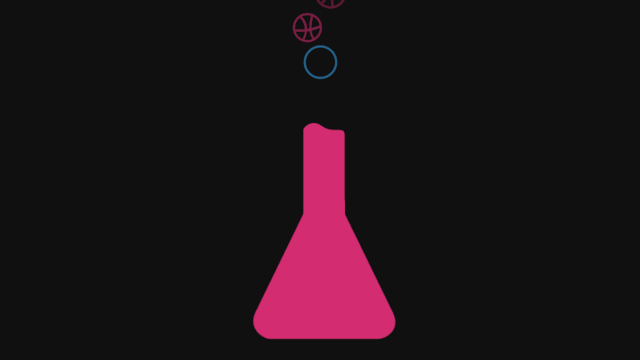 29 : 20
29 : 17
29 : 14
28
29 : 13
29 : 12
29 : 15
29 : 18
29 : 11
29 : 10
29 : 19
29 : 16
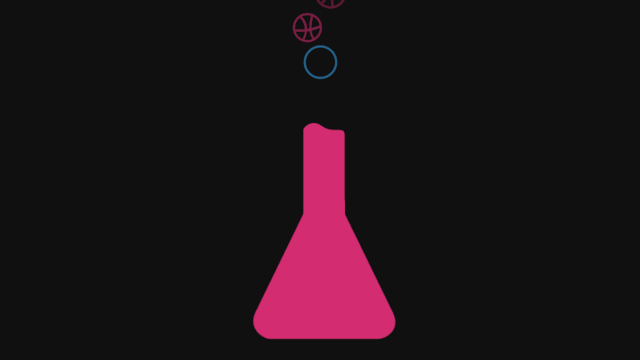 29 : 10
29 : 07
28
29 : 04
29 : 05
29 : 03
29 : 01
29 : 02
29 : 08
29 : 09
29 : 00
29 : 06
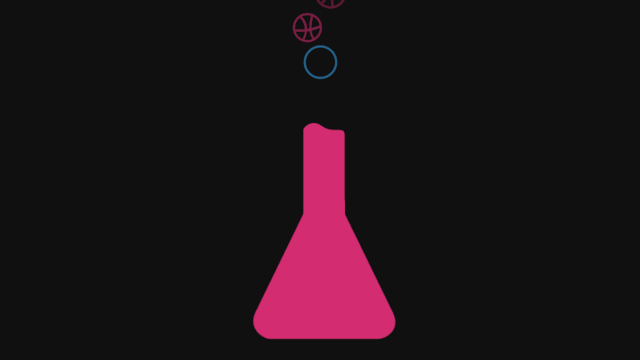 29 : 59
29 : 56
29 : 55
29 : 54
27
29 : 53
29 : 57
29 : 58
29 : 52
29 : 51
28 : 00
29 : 50
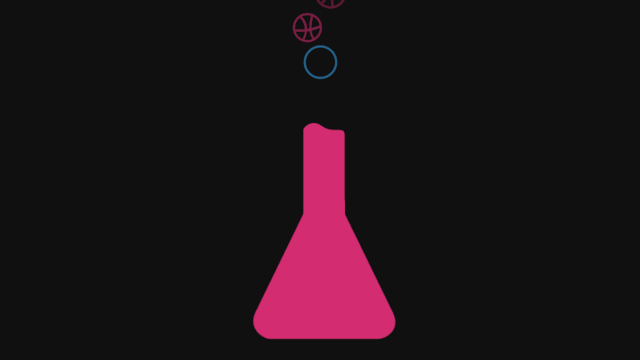 29 : 49
29 : 48
27
29 : 47
29 : 46
28
29 : 42
29 : 45
29 : 41
29 : 40
29 : 43
29 : 44
29 : 50
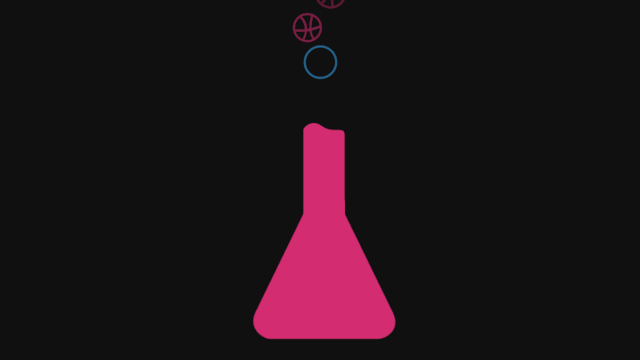 27
29 : 40
29 : 38
28
29 : 37
29 : 34
29 : 35
29 : 32
29 : 33
29 : 30
29 : 31
29 : 36
29 : 39
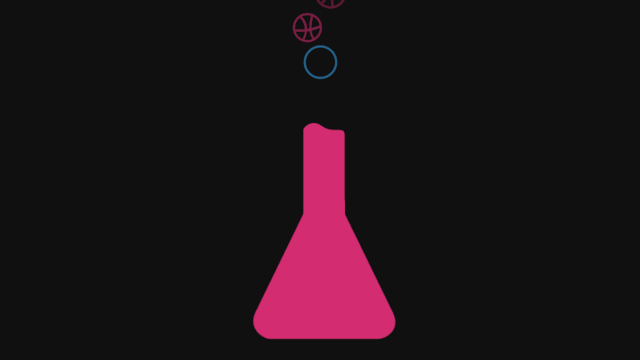 27
29 : 30
29 : 26
29 : 27
29 : 25
28
29 : 24
29 : 23
29 : 28
29 : 22
29 : 20
29 : 21
29 : 29
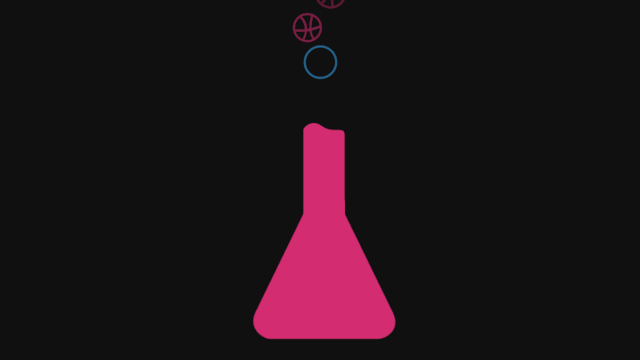 27
29 : 20
29 : 17
29 : 14
28
29 : 13
29 : 12
29 : 15
29 : 18
29 : 11
29 : 10
29 : 19
29 : 16
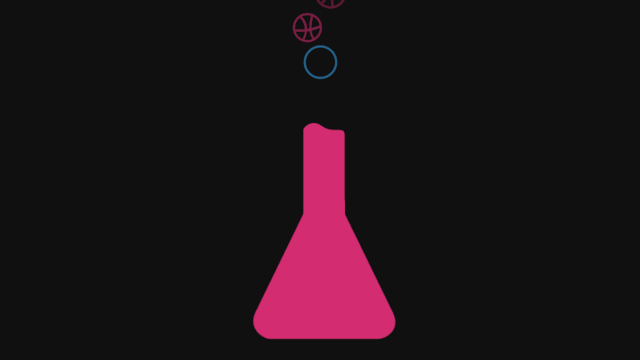 27
29 : 10
29 : 07
28
29 : 04
29 : 05
29 : 03
29 : 01
29 : 02
29 : 08
29 : 09
29 : 00
29 : 06
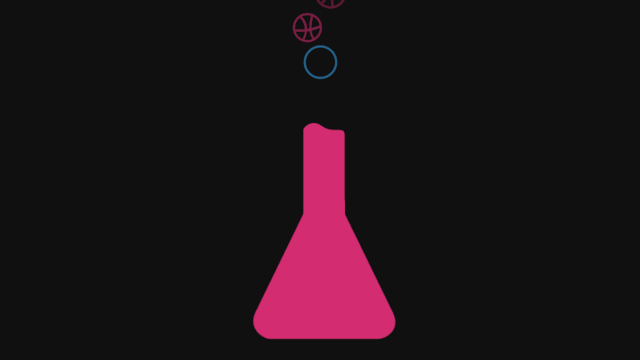 27 : 00
29 : 59
29 : 56
29 : 55
29 : 54
26
29 : 53
29 : 57
29 : 58
29 : 52
29 : 51
29 : 50
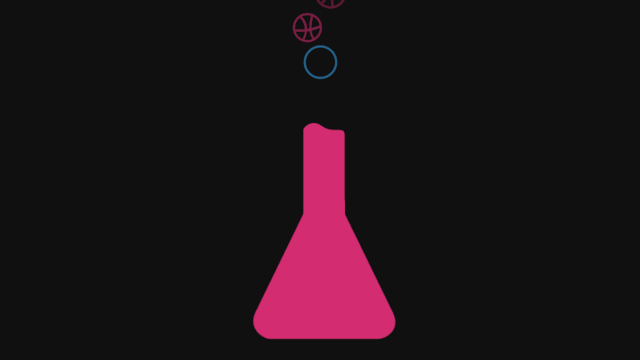 29 : 49
29 : 48
27
29 : 47
29 : 46
28
29 : 42
29 : 45
29 : 41
29 : 40
29 : 43
29 : 44
29 : 50
26
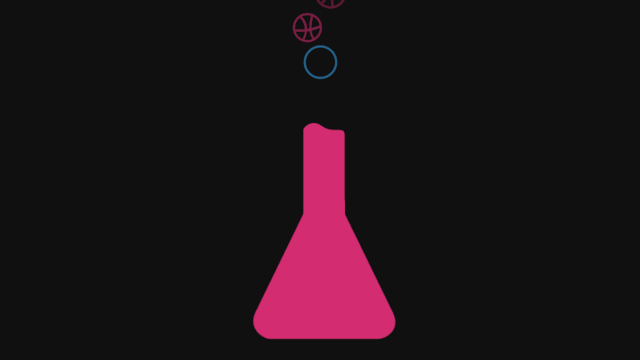 27
29 : 40
29 : 38
28
29 : 37
29 : 34
29 : 35
29 : 32
29 : 33
29 : 30
29 : 31
29 : 36
29 : 39
26
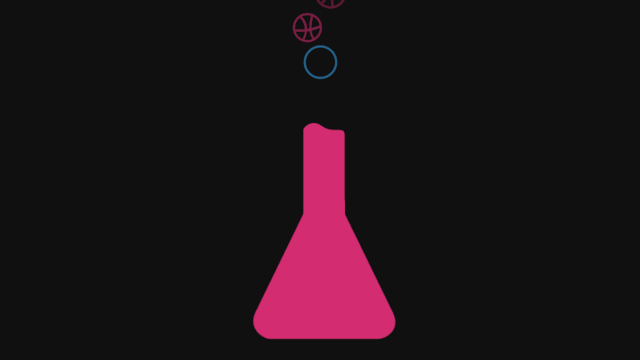 27
29 : 30
29 : 26
29 : 27
29 : 25
28
29 : 24
29 : 23
29 : 28
29 : 22
29 : 20
29 : 21
29 : 29
26
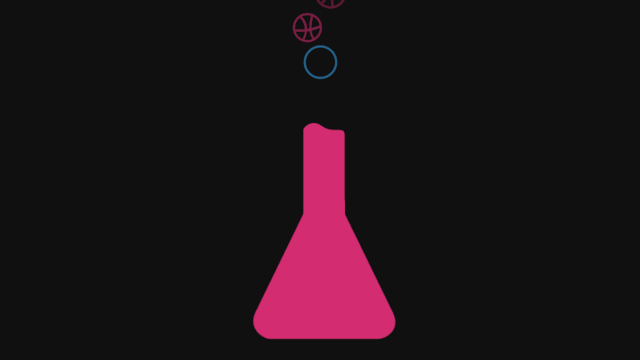 27
29 : 20
29 : 17
29 : 14
28
29 : 13
29 : 12
29 : 15
29 : 18
29 : 11
29 : 10
29 : 19
29 : 16
26
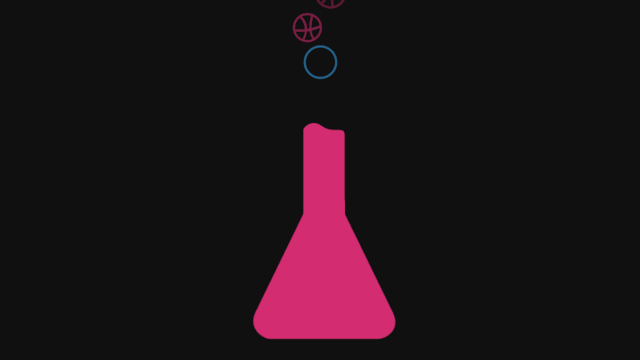 27
29 : 10
29 : 07
28
29 : 04
29 : 05
29 : 03
29 : 01
29 : 02
29 : 08
29 : 09
29 : 00
29 : 06
26
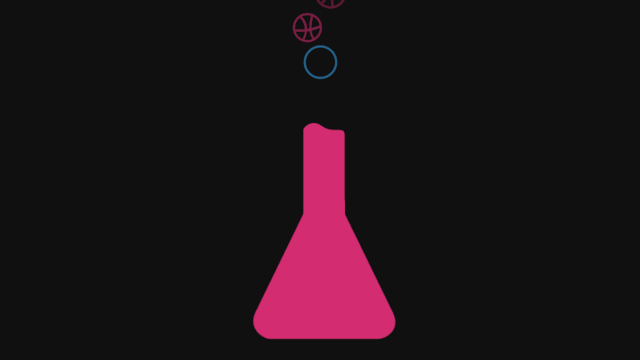 29 : 59
29 : 56
29 : 55
29 : 54
25
29 : 53
29 : 57
29 : 58
29 : 52
29 : 51
26 : 00
29 : 50
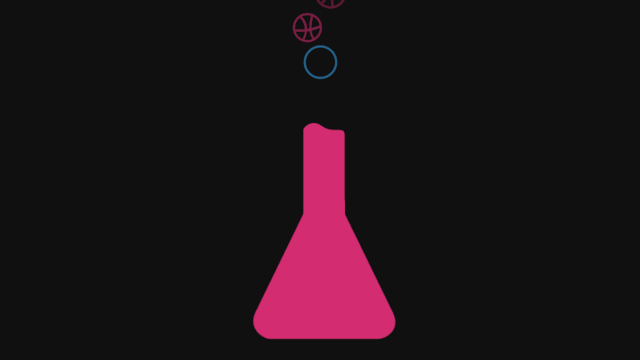 25
29 : 49
29 : 48
27
29 : 47
29 : 46
28
29 : 42
29 : 45
29 : 41
29 : 40
29 : 43
29 : 44
29 : 50
26
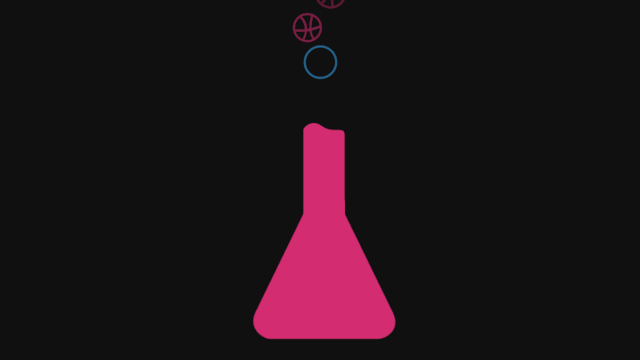 25
27
29 : 40
29 : 38
28
29 : 37
29 : 34
29 : 35
29 : 32
29 : 33
29 : 30
29 : 31
29 : 36
29 : 39
26
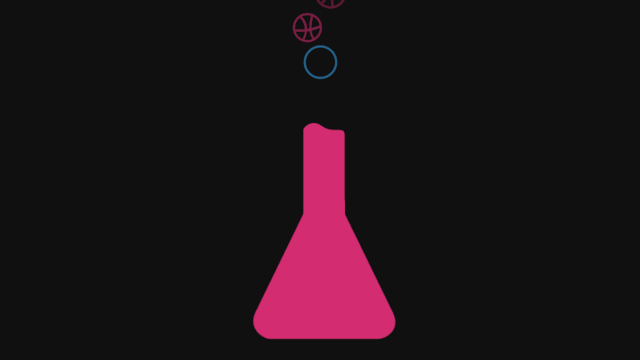 25
27
29 : 30
29 : 26
29 : 27
29 : 25
28
29 : 24
29 : 23
29 : 28
29 : 22
29 : 20
29 : 21
29 : 29
26
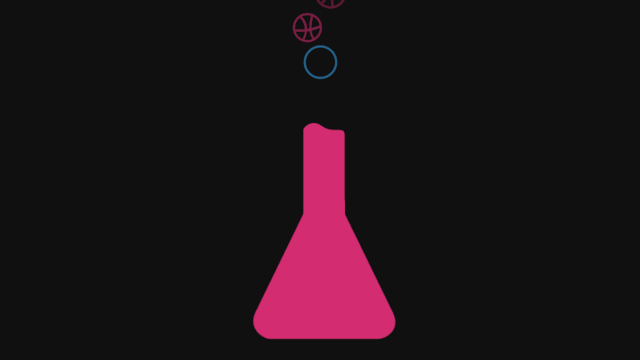 25
27
29 : 20
29 : 17
29 : 14
28
29 : 13
29 : 12
29 : 15
29 : 18
29 : 11
29 : 10
29 : 19
29 : 16
26
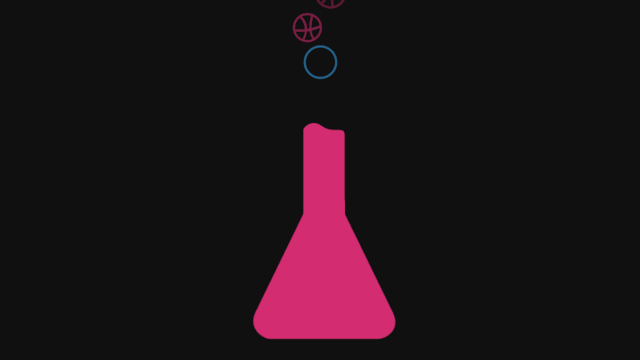 25
27
29 : 10
29 : 07
28
29 : 04
29 : 05
29 : 03
29 : 01
29 : 02
29 : 08
29 : 09
29 : 00
29 : 06
26
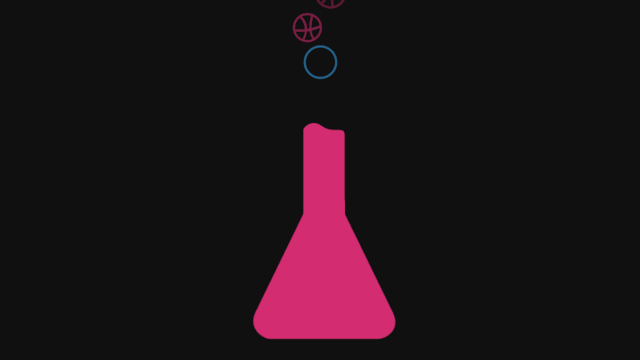 29 : 59
29 : 56
29 : 55
29 : 54
24
29 : 53
29 : 57
29 : 58
29 : 52
29 : 51
29 : 50
25 : 00
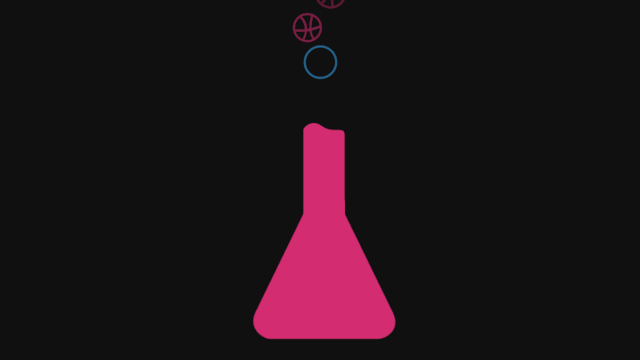 24
25
29 : 49
29 : 48
27
29 : 47
29 : 46
28
29 : 42
29 : 45
29 : 41
29 : 40
29 : 43
29 : 44
29 : 50
26
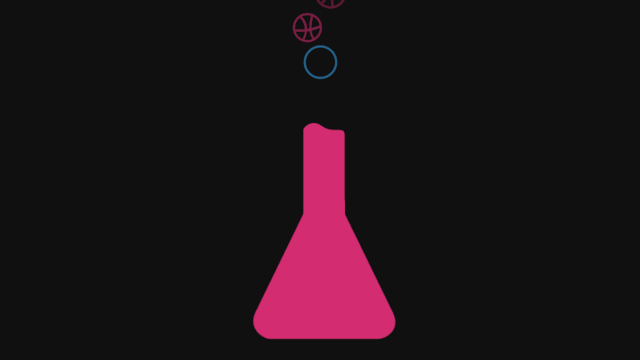 24
25
27
29 : 40
29 : 38
28
29 : 37
29 : 34
29 : 35
29 : 32
29 : 33
29 : 30
29 : 31
29 : 36
29 : 39
26
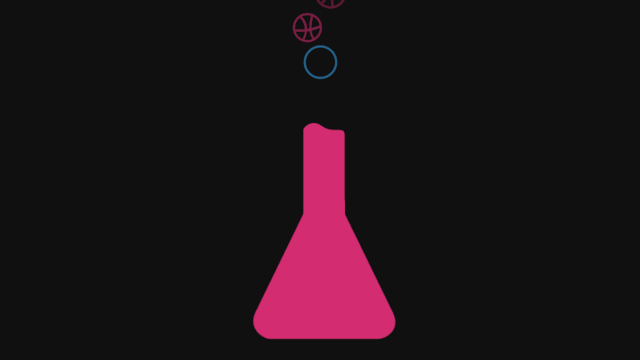 24
25
27
29 : 30
29 : 26
29 : 27
29 : 25
28
29 : 24
29 : 23
29 : 28
29 : 22
29 : 20
29 : 21
29 : 29
26
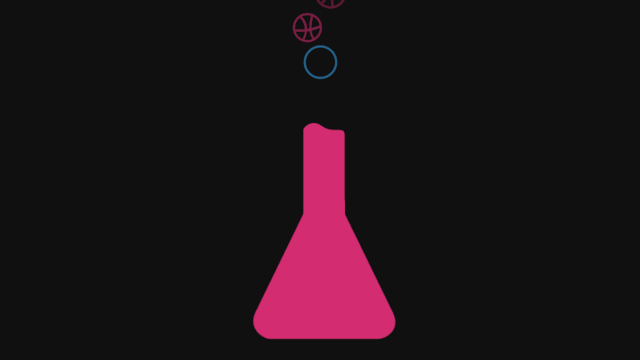 24
25
27
29 : 20
29 : 17
29 : 14
28
29 : 13
29 : 12
29 : 15
29 : 18
29 : 11
29 : 10
29 : 19
29 : 16
26
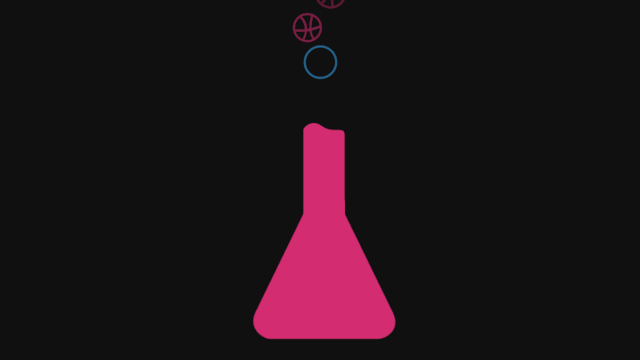 24
25
27
29 : 10
29 : 07
28
29 : 04
29 : 05
29 : 03
29 : 01
29 : 02
29 : 08
29 : 09
29 : 00
29 : 06
26
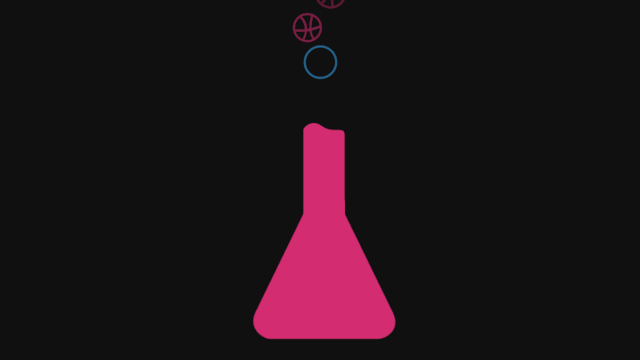 29 : 59
29 : 56
29 : 55
29 : 54
23
29 : 53
29 : 57
29 : 58
29 : 52
29 : 51
24 : 00
29 : 50
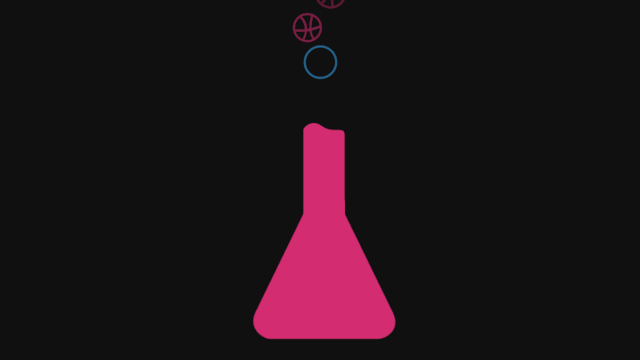 24
23
25
29 : 49
29 : 48
27
29 : 47
29 : 46
28
29 : 42
29 : 45
29 : 41
29 : 40
29 : 43
29 : 44
29 : 50
26
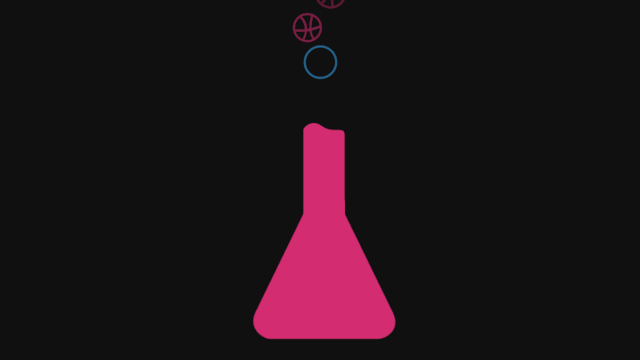 24
23
25
27
29 : 40
29 : 38
28
29 : 37
29 : 34
29 : 35
29 : 32
29 : 33
29 : 30
29 : 31
29 : 36
29 : 39
26
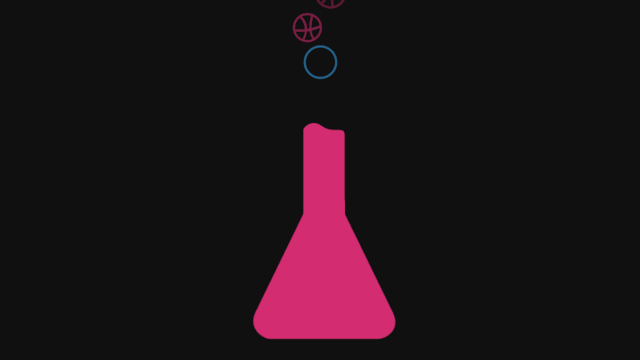 24
23
25
27
29 : 30
29 : 26
29 : 27
29 : 25
28
29 : 24
29 : 23
29 : 28
29 : 22
29 : 20
29 : 21
29 : 29
26
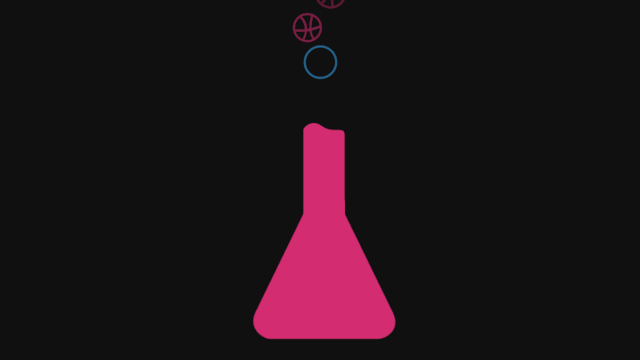 24
23
25
27
29 : 20
29 : 17
29 : 14
28
29 : 13
29 : 12
29 : 15
29 : 18
29 : 11
29 : 10
29 : 19
29 : 16
26
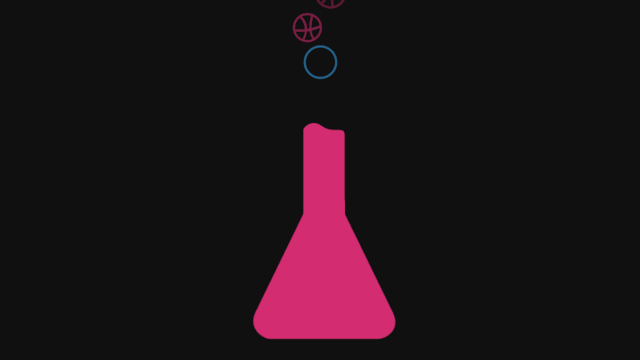 24
23
25
27
29 : 10
29 : 07
28
29 : 04
29 : 05
29 : 03
29 : 01
29 : 02
29 : 08
29 : 09
29 : 00
29 : 06
26
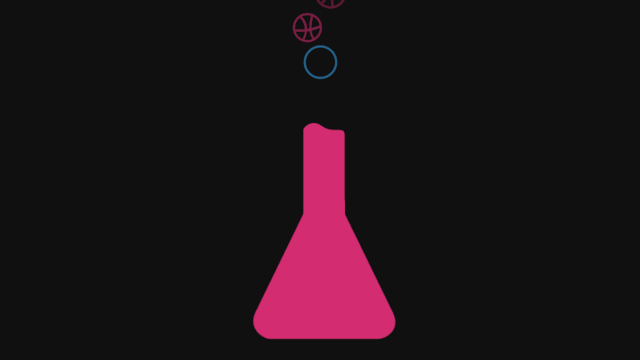 23 : 00
29 : 59
29 : 56
29 : 55
29 : 54
22
29 : 53
29 : 57
29 : 58
29 : 52
29 : 51
29 : 50
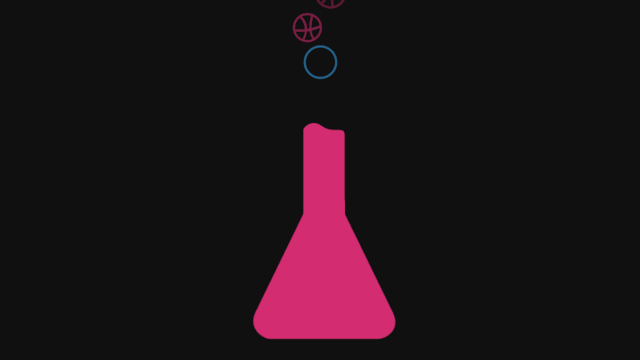 24
23
25
29 : 49
29 : 48
27
29 : 47
29 : 46
28
29 : 42
29 : 45
29 : 41
29 : 40
29 : 43
29 : 44
29 : 50
26
22
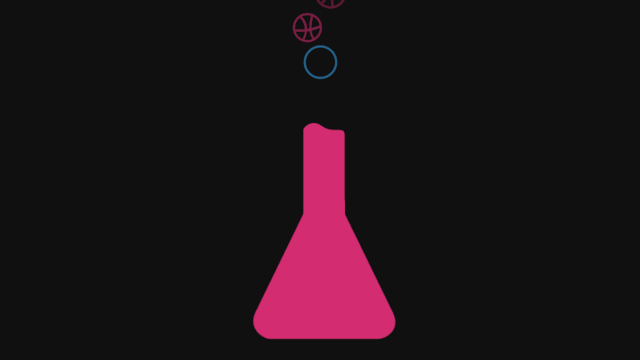 24
23
25
27
29 : 40
29 : 38
28
29 : 37
29 : 34
29 : 35
29 : 32
29 : 33
29 : 30
29 : 31
29 : 36
29 : 39
26
22
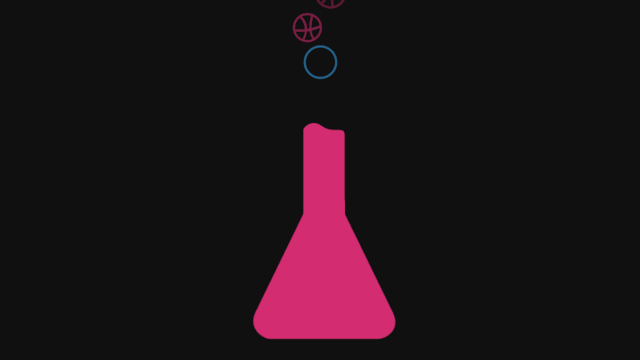 24
23
25
27
29 : 30
29 : 26
29 : 27
29 : 25
28
29 : 24
29 : 23
29 : 28
29 : 22
29 : 20
29 : 21
29 : 29
26
22
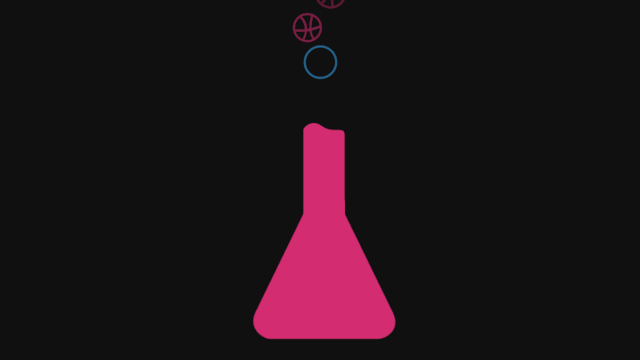 24
23
25
27
29 : 20
29 : 17
29 : 14
28
29 : 13
29 : 12
29 : 15
29 : 18
29 : 11
29 : 10
29 : 19
29 : 16
26
22
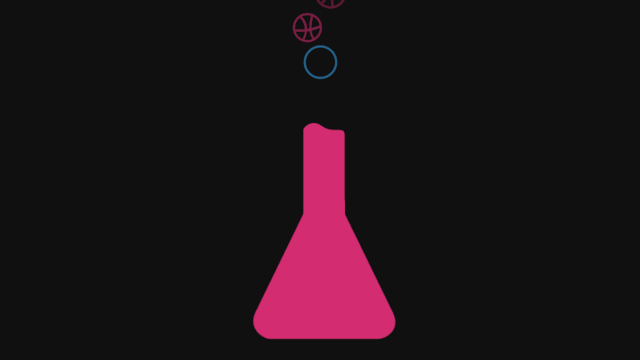 24
23
25
27
29 : 10
29 : 07
28
29 : 04
29 : 05
29 : 03
29 : 01
29 : 02
29 : 08
29 : 09
29 : 00
29 : 06
26
22
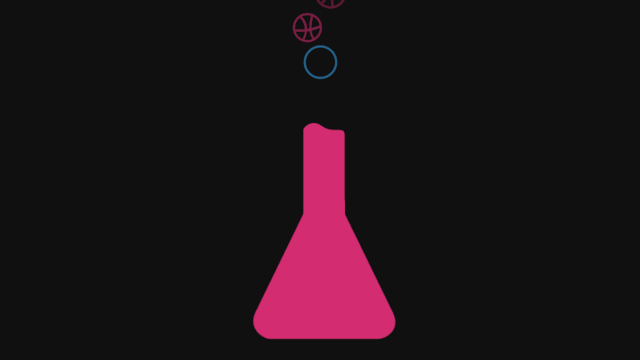 29 : 59
29 : 56
29 : 55
29 : 54
21
29 : 53
29 : 57
29 : 58
29 : 52
29 : 51
22 : 00
29 : 50
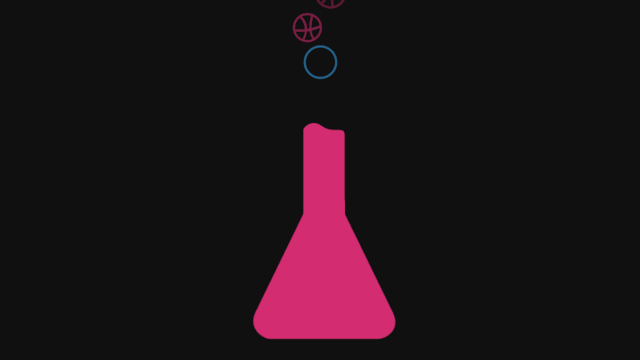 24
23
21
25
29 : 49
29 : 48
27
29 : 47
29 : 46
28
29 : 42
29 : 45
29 : 41
29 : 40
29 : 43
29 : 44
29 : 50
26
22
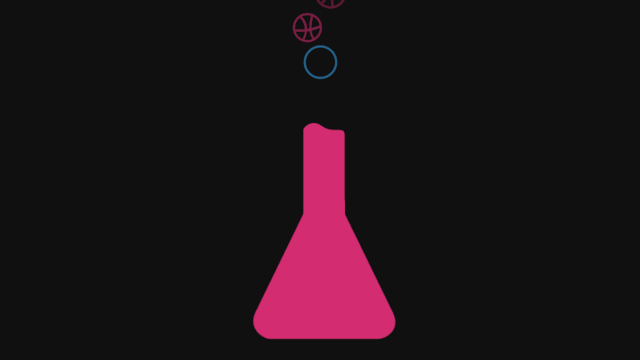 24
23
21
25
27
29 : 40
29 : 38
28
29 : 37
29 : 34
29 : 35
29 : 32
29 : 33
29 : 30
29 : 31
29 : 36
29 : 39
26
22
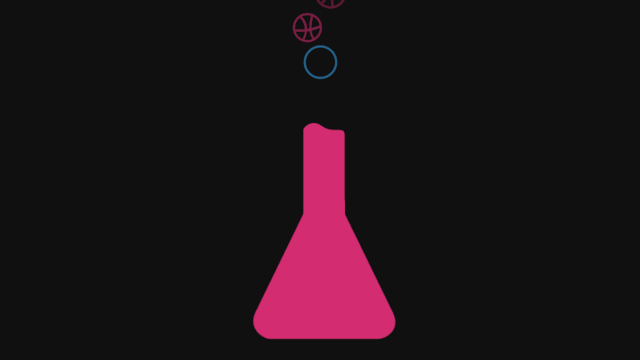 24
23
21
25
27
29 : 30
29 : 26
29 : 27
29 : 25
28
29 : 24
29 : 23
29 : 28
29 : 22
29 : 20
29 : 21
29 : 29
26
22
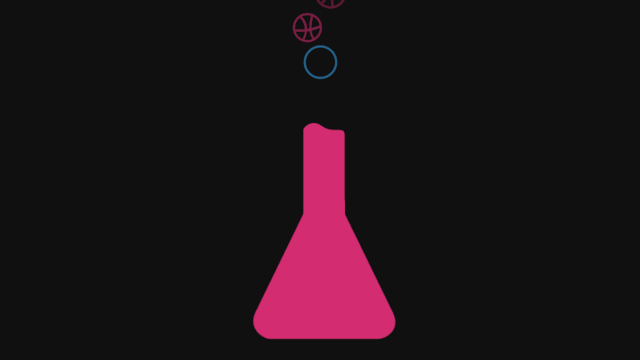 24
23
21
25
27
29 : 20
29 : 17
29 : 14
28
29 : 13
29 : 12
29 : 15
29 : 18
29 : 11
29 : 10
29 : 19
29 : 16
26
22
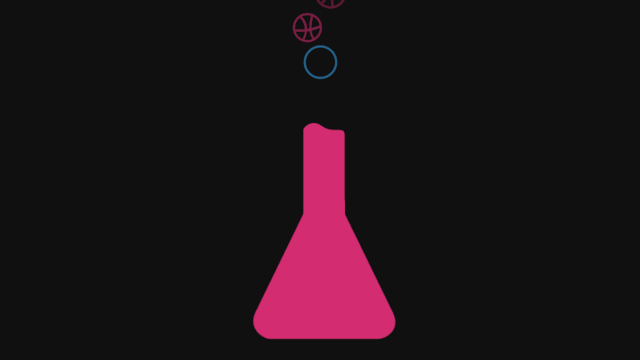 24
23
21
25
27
29 : 10
29 : 07
28
29 : 04
29 : 05
29 : 03
29 : 01
29 : 02
29 : 08
29 : 09
29 : 00
29 : 06
26
22
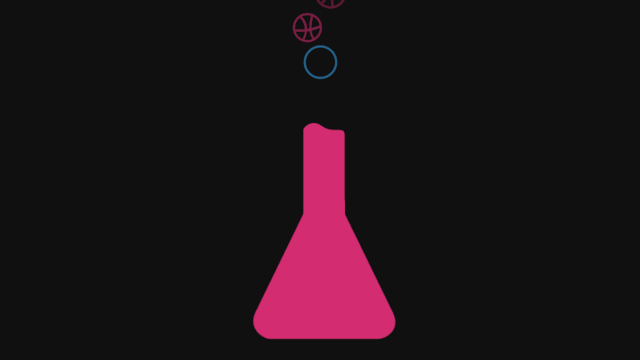 29 : 59
29 : 56
29 : 55
29 : 54
20
29 : 53
29 : 57
29 : 58
29 : 52
29 : 51
21 : 00
29 : 50
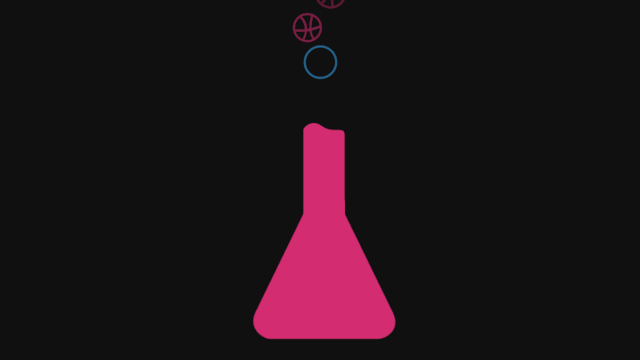 24
23
21
25
29 : 49
29 : 48
27
29 : 47
29 : 46
28
29 : 42
29 : 45
29 : 41
29 : 40
29 : 43
29 : 44
29 : 50
26
22
20
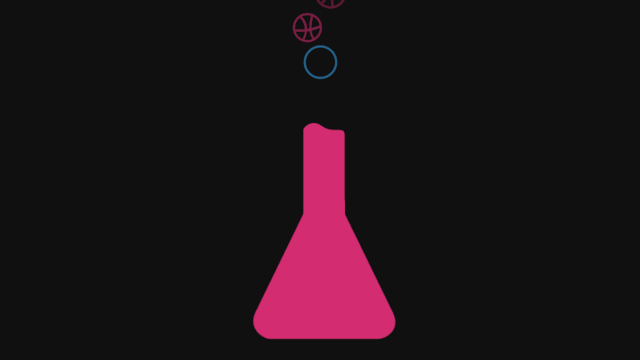 24
23
21
25
27
29 : 40
29 : 38
28
29 : 37
29 : 34
29 : 35
29 : 32
29 : 33
29 : 30
29 : 31
29 : 36
29 : 39
26
22
20
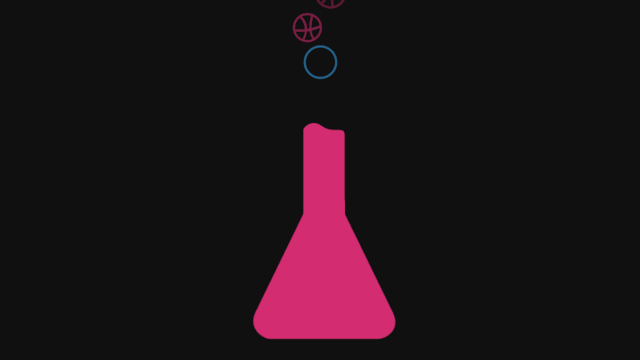 24
23
21
25
27
29 : 30
29 : 26
29 : 27
29 : 25
28
29 : 24
29 : 23
29 : 28
29 : 22
29 : 20
29 : 21
29 : 29
26
22
20
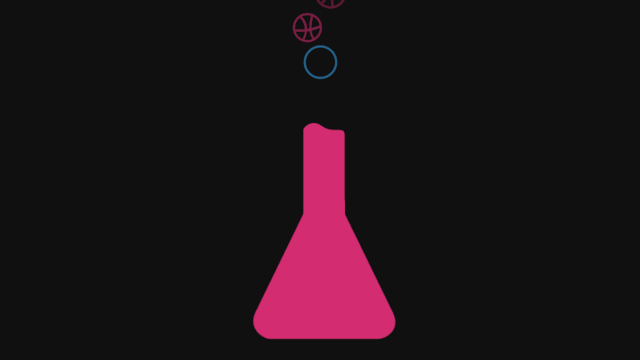 24
23
21
25
27
29 : 20
29 : 17
29 : 14
28
29 : 13
29 : 12
29 : 15
29 : 18
29 : 11
29 : 10
29 : 19
29 : 16
26
22
20
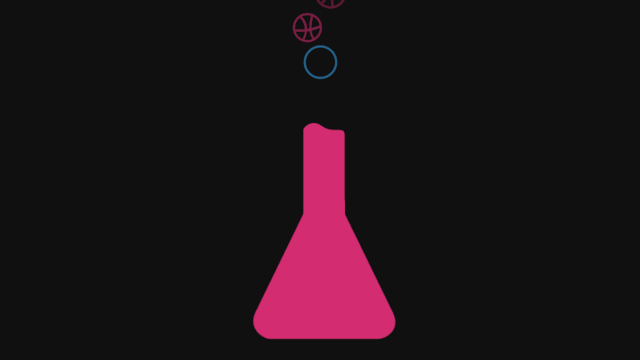 24
23
21
25
27
29 : 10
29 : 07
28
29 : 04
29 : 05
29 : 03
29 : 01
29 : 02
29 : 08
29 : 09
29 : 00
29 : 06
26
22
20
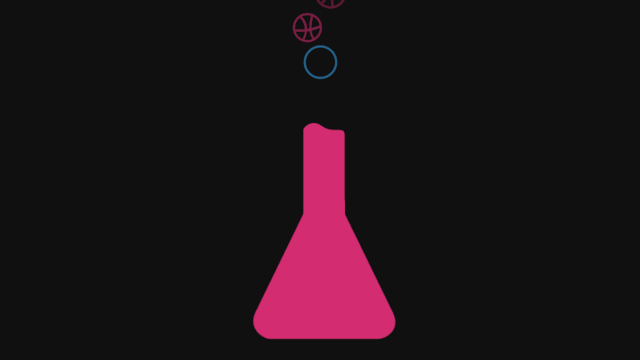 29 : 59
29 : 56
29 : 55
1
29 : 54
29 : 53
29 : 57
29 : 58
29 : 52
29 : 51
29 : 50
1
20 : 00
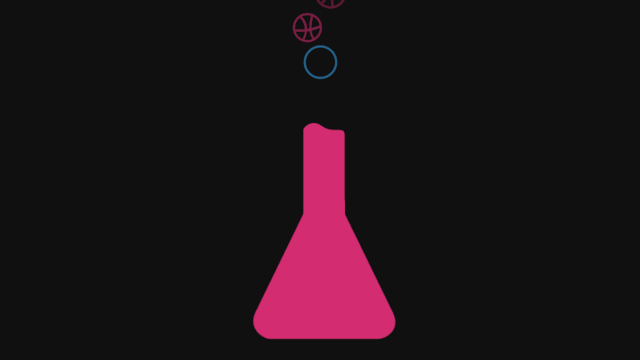 29 : 49
29 : 48
29 : 47
29 : 46
29 : 42
29 : 45
29 : 41
29 : 40
29 : 43
29 : 44
29 : 50
1
1
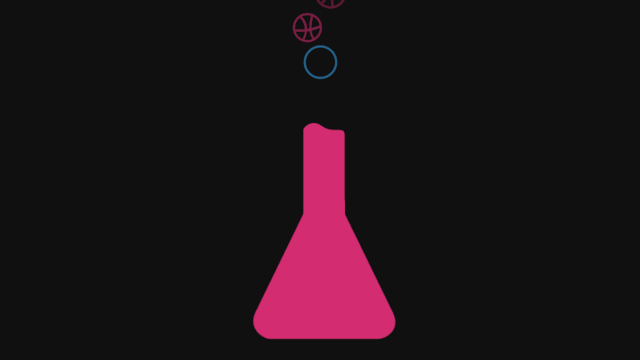 29 : 40
29 : 38
1
29 : 37
29 : 34
29 : 35
29 : 32
29 : 33
29 : 30
29 : 31
29 : 36
29 : 39
1
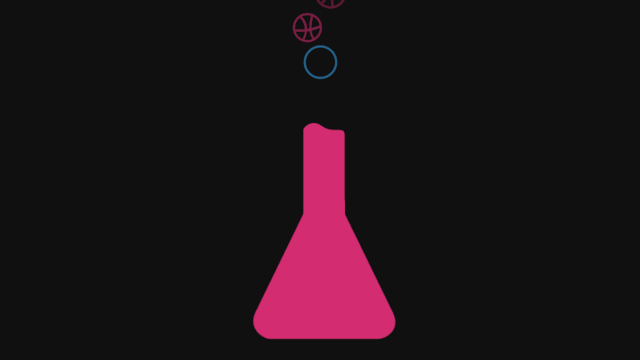 29 : 30
29 : 26
29 : 27
1
29 : 25
29 : 24
29 : 23
29 : 28
29 : 22
29 : 20
29 : 21
29 : 29
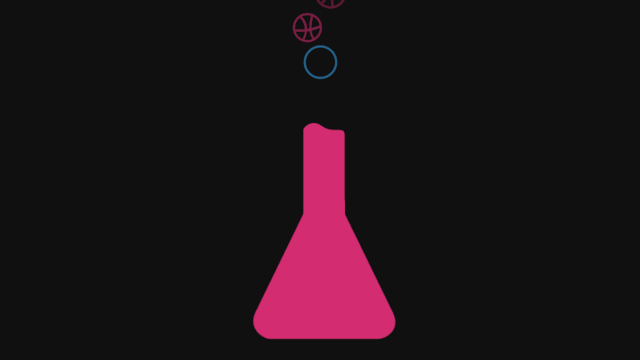 29 : 20
1
29 : 17
29 : 14
29 : 13
29 : 12
29 : 15
29 : 18
29 : 11
29 : 10
29 : 19
29 : 16
1
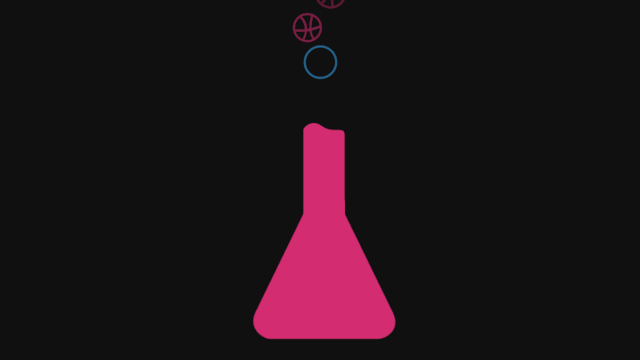 1
29 : 10
29 : 07
29 : 04
29 : 05
29 : 03
29 : 01
29 : 02
29 : 08
29 : 09
29 : 00
29 : 06
1
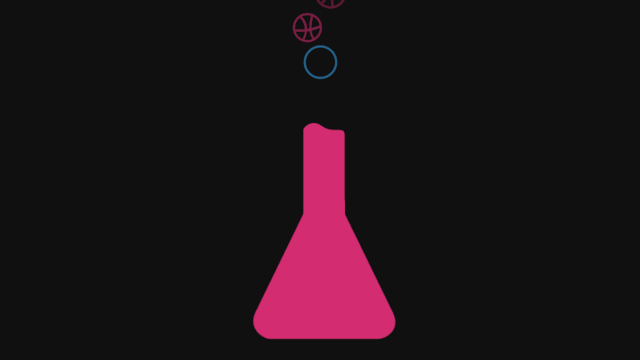 29 : 59
29 : 56
29 : 55
1
29 : 54
28
29 : 53
29 : 57
29 : 58
29 : 52
1
29 : 51
29 : 00
29 : 50
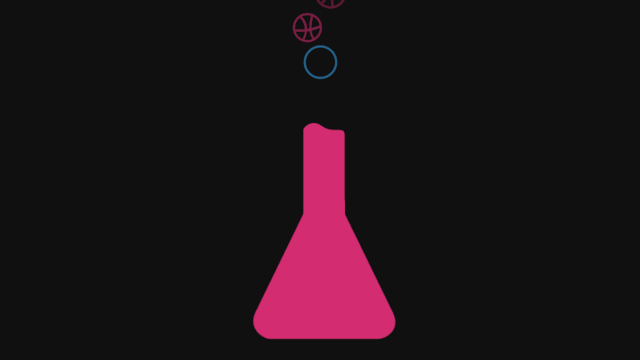 29 : 49
29 : 48
29 : 47
29 : 46
1
28
29 : 42
29 : 45
1
29 : 41
29 : 40
29 : 43
29 : 44
29 : 50
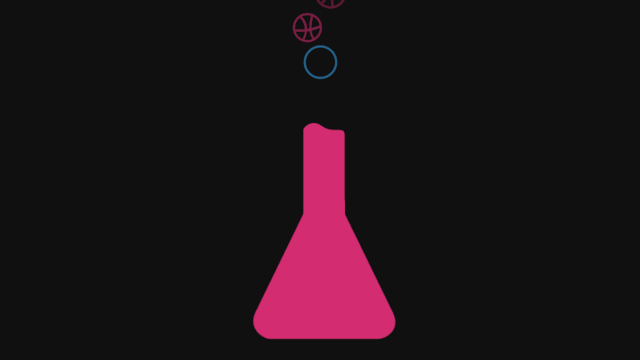 29 : 40
29 : 38
1
28
29 : 37
29 : 34
29 : 35
29 : 32
29 : 33
29 : 30
29 : 31
29 : 36
29 : 39
1
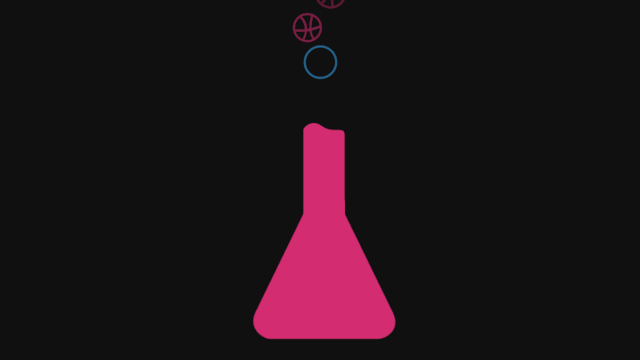 29 : 30
29 : 26
29 : 27
1
29 : 25
28
29 : 24
29 : 23
29 : 28
1
29 : 22
29 : 20
29 : 21
29 : 29
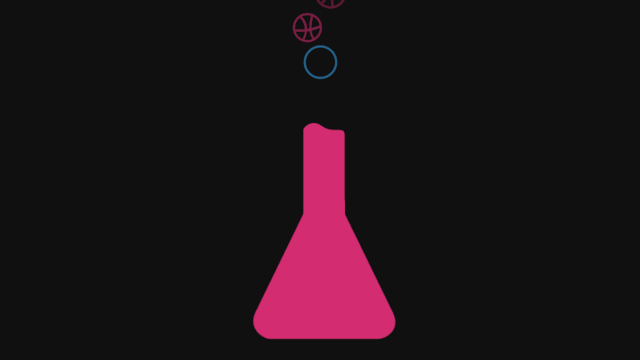 29 : 20
1
29 : 17
29 : 14
28
29 : 13
29 : 12
29 : 15
29 : 18
1
29 : 11
29 : 10
29 : 19
29 : 16
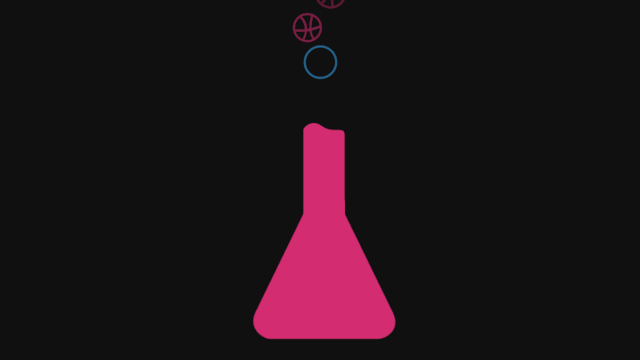 29 : 10
1
29 : 07
28
29 : 04
29 : 05
29 : 03
1
29 : 01
29 : 02
29 : 08
29 : 09
29 : 00
29 : 06
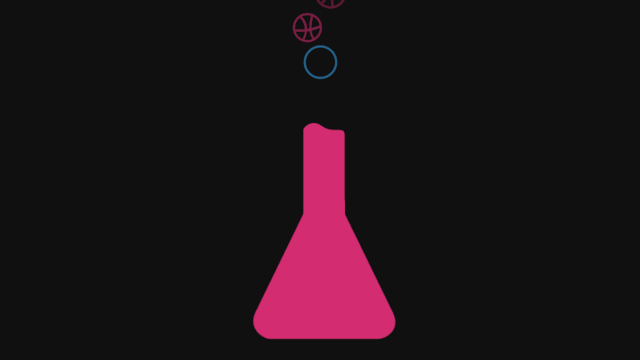 29 : 59
29 : 56
29 : 55
1
29 : 54
27
29 : 53
29 : 57
29 : 58
29 : 52
1
29 : 51
28 : 00
29 : 50
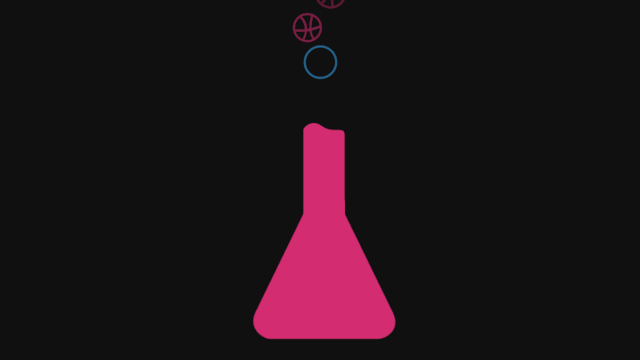 29 : 49
29 : 48
27
29 : 47
29 : 46
1
28
29 : 42
29 : 45
1
29 : 41
29 : 40
29 : 43
29 : 44
29 : 50
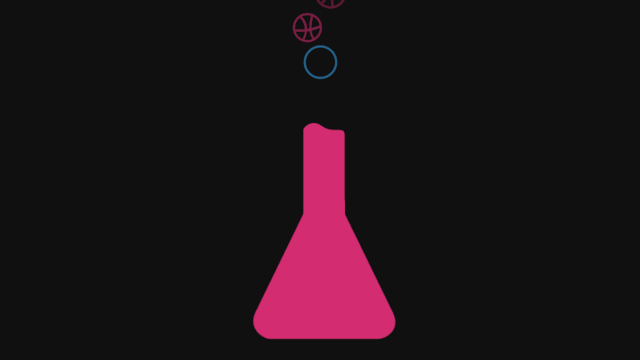 27
29 : 40
29 : 38
1
28
29 : 37
29 : 34
29 : 35
1
29 : 32
29 : 33
29 : 30
29 : 31
29 : 36
29 : 39
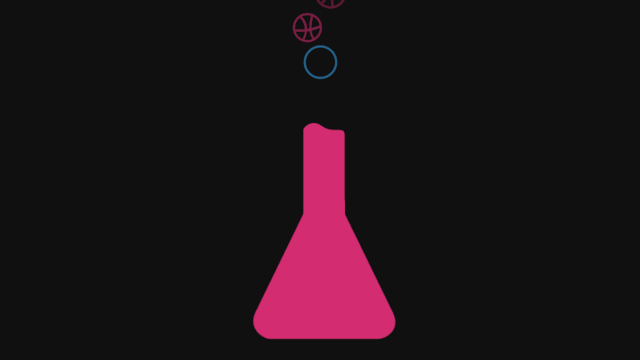 27
29 : 30
29 : 26
29 : 27
1
29 : 25
28
29 : 24
29 : 23
29 : 28
1
29 : 22
29 : 20
29 : 21
29 : 29
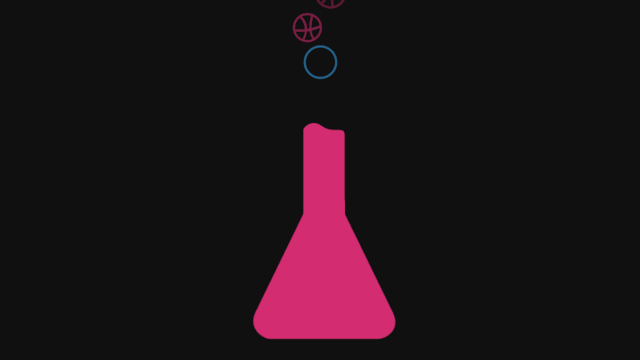 27
29 : 20
1
29 : 17
29 : 14
28
29 : 13
29 : 12
29 : 15
29 : 18
29 : 11
29 : 10
29 : 19
29 : 16
1
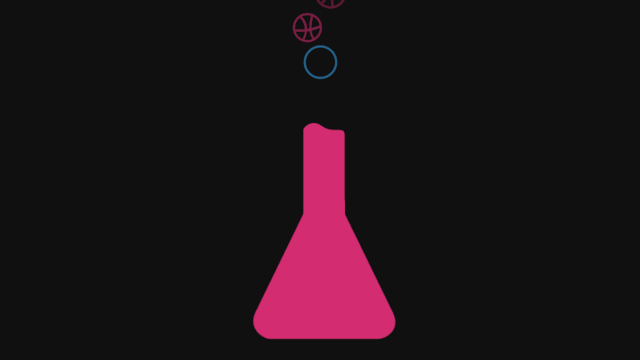 27
29 : 10
1
29 : 07
28
29 : 04
29 : 05
29 : 03
29 : 01
29 : 02
29 : 08
29 : 09
29 : 00
29 : 06
1
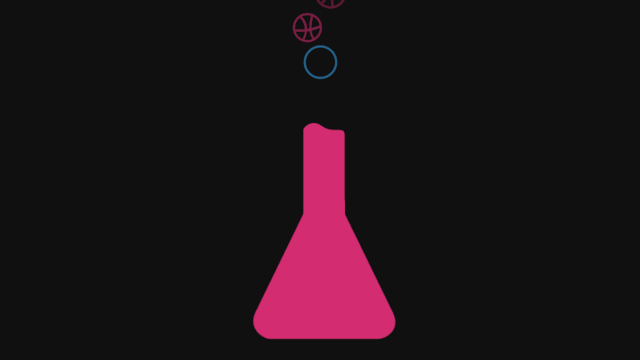 27 : 00
29 : 59
29 : 56
29 : 55
1
29 : 54
26
29 : 53
29 : 57
29 : 58
29 : 52
29 : 51
29 : 50
1
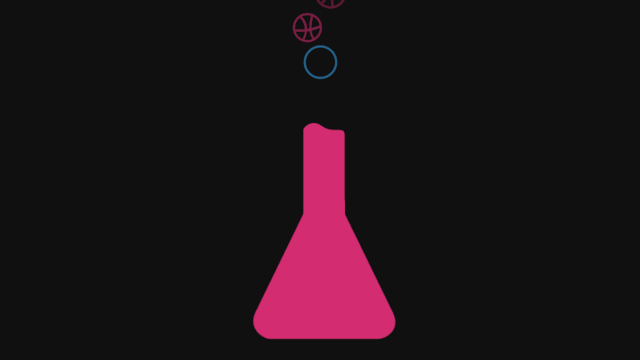 29 : 49
29 : 48
27
29 : 47
29 : 46
1
28
29 : 42
29 : 45
29 : 41
29 : 40
29 : 43
29 : 44
29 : 50
26
1
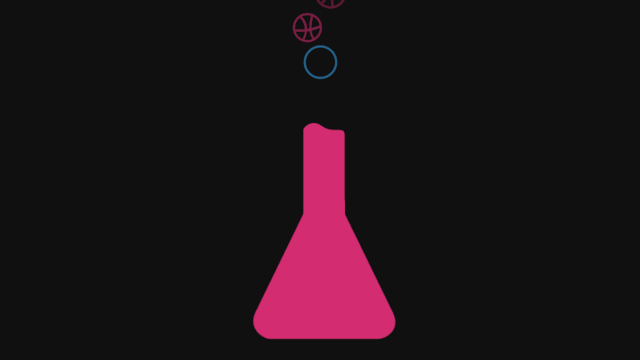 27
29 : 40
29 : 38
1
28
29 : 37
29 : 34
29 : 35
29 : 32
29 : 33
29 : 30
29 : 31
29 : 36
29 : 39
26
1
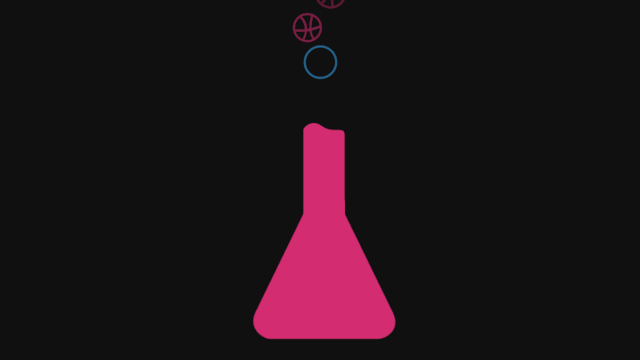 27
29 : 30
29 : 26
29 : 27
1
29 : 25
28
29 : 24
29 : 23
29 : 28
1
29 : 22
29 : 20
29 : 21
29 : 29
26
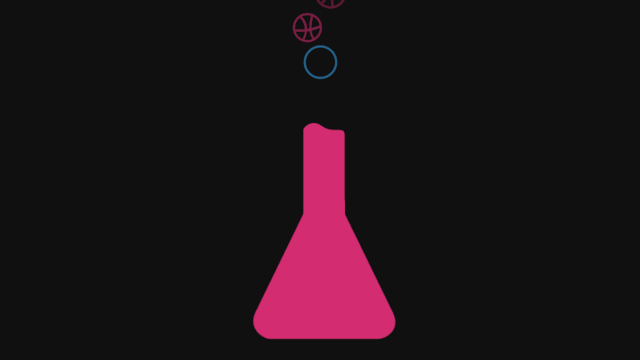 27
29 : 20
1
29 : 17
29 : 14
28
29 : 13
29 : 12
29 : 15
29 : 18
29 : 11
29 : 10
29 : 19
29 : 16
26
1
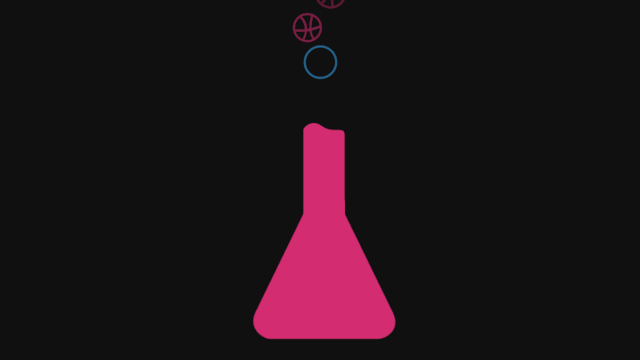 27
29 : 10
1
29 : 07
28
29 : 04
29 : 05
29 : 03
29 : 01
29 : 02
29 : 08
29 : 09
29 : 00
29 : 06
26
1
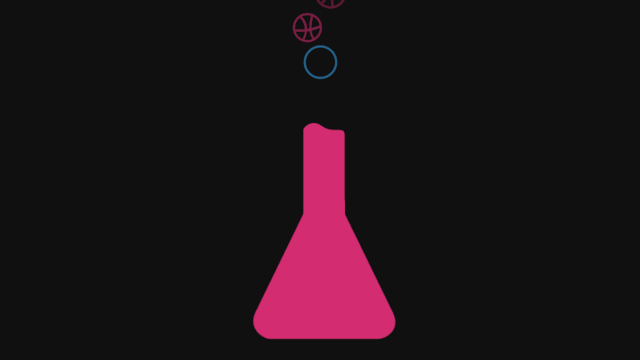 29 : 59
29 : 56
29 : 55
1
29 : 54
25
29 : 53
29 : 57
29 : 58
29 : 52
1
29 : 51
26 : 00
29 : 50
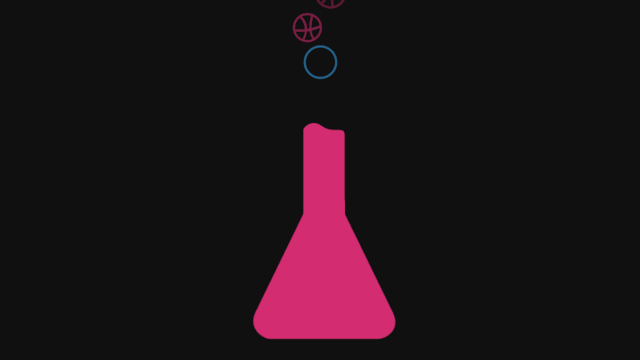 25
29 : 49
1
29 : 48
27
29 : 47
29 : 46
1
28
29 : 42
29 : 45
29 : 41
29 : 40
29 : 43
29 : 44
29 : 50
26
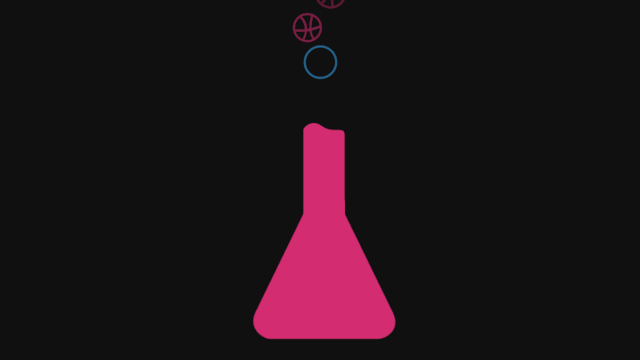 25
1
27
29 : 40
29 : 38
1
28
29 : 37
29 : 34
29 : 35
29 : 32
29 : 33
29 : 30
29 : 31
29 : 36
29 : 39
26
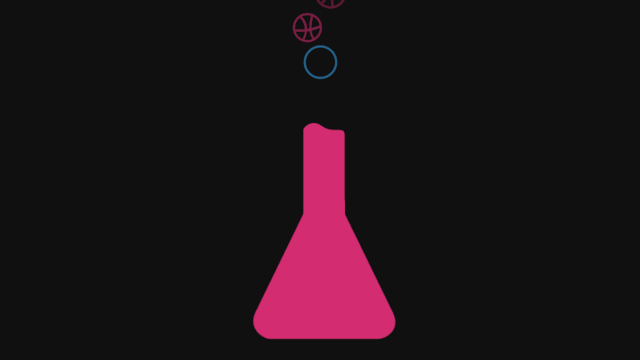 25
27
29 : 30
29 : 26
29 : 27
1
29 : 25
28
29 : 24
29 : 23
29 : 28
1
29 : 22
29 : 20
29 : 21
29 : 29
26
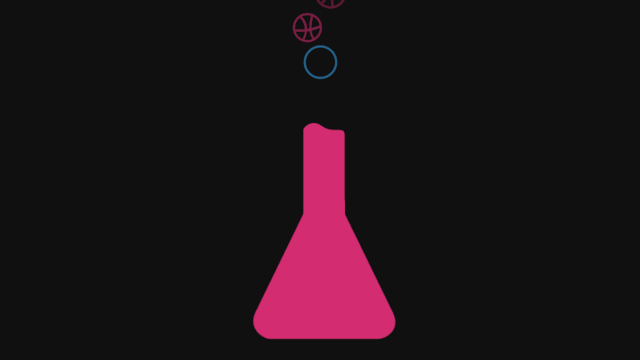 25
1
27
29 : 20
1
29 : 17
29 : 14
28
29 : 13
29 : 12
29 : 15
29 : 18
29 : 11
29 : 10
29 : 19
29 : 16
26
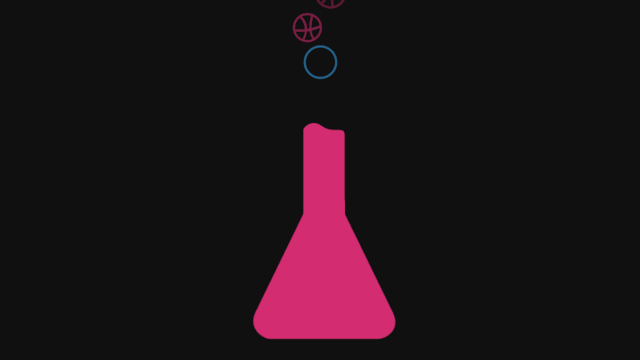 25
27
29 : 10
1
29 : 07
28
29 : 04
29 : 05
29 : 03
1
29 : 01
29 : 02
29 : 08
29 : 09
29 : 00
29 : 06
26
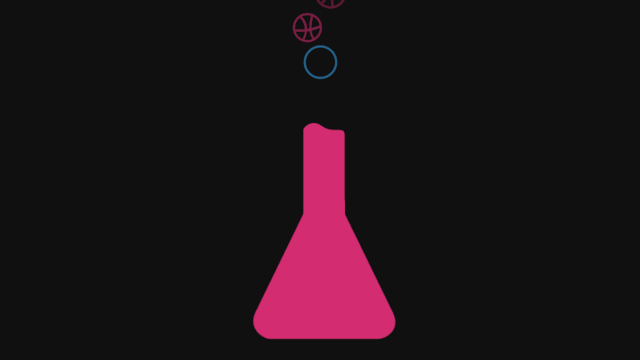 29 : 59
29 : 56
29 : 55
1
29 : 54
24
29 : 53
29 : 57
29 : 58
29 : 52
29 : 51
29 : 50
1
25 : 00
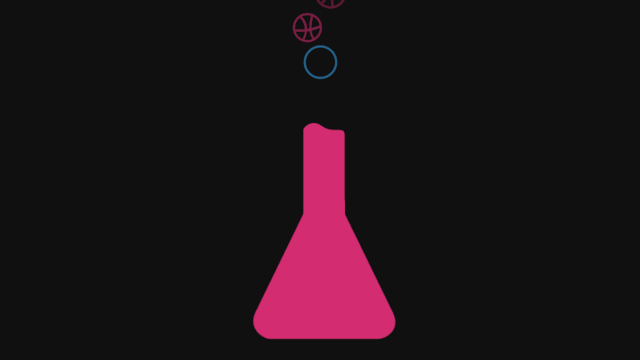 24
25
29 : 49
29 : 48
27
29 : 47
29 : 46
1
28
29 : 42
29 : 45
1
29 : 41
29 : 40
29 : 43
29 : 44
29 : 50
26
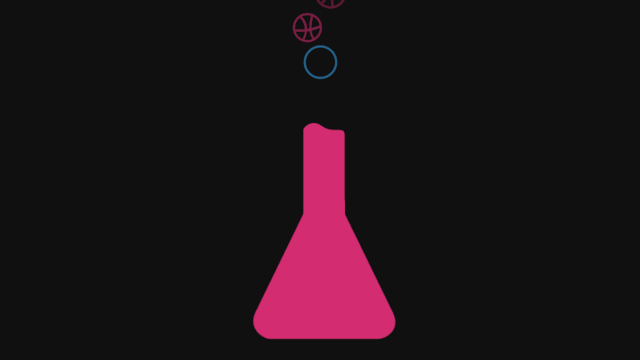 24
25
1
27
29 : 40
29 : 38
1
28
29 : 37
29 : 34
29 : 35
29 : 32
29 : 33
29 : 30
29 : 31
29 : 36
29 : 39
26
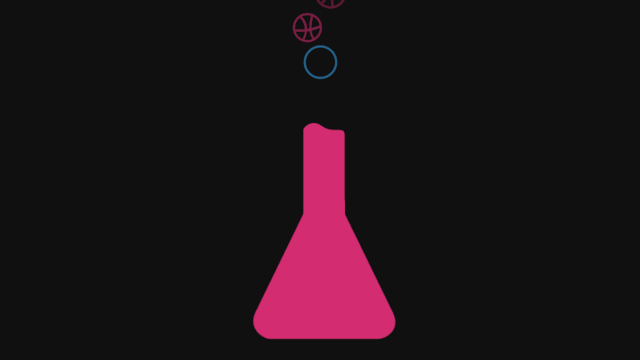 24
25
1
27
29 : 30
29 : 26
29 : 27
1
29 : 25
28
29 : 24
29 : 23
29 : 28
29 : 22
29 : 20
29 : 21
29 : 29
26
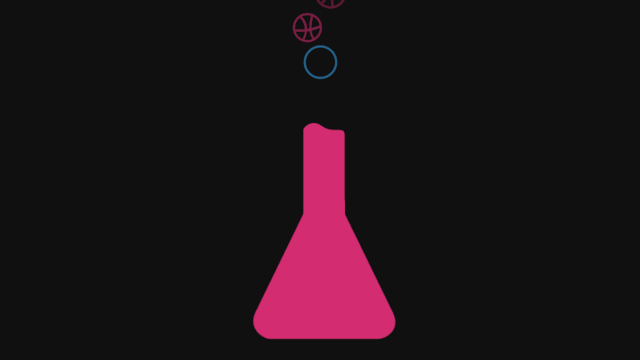 24
25
27
29 : 20
1
29 : 17
29 : 14
28
29 : 13
29 : 12
29 : 15
29 : 18
1
29 : 11
29 : 10
29 : 19
29 : 16
26
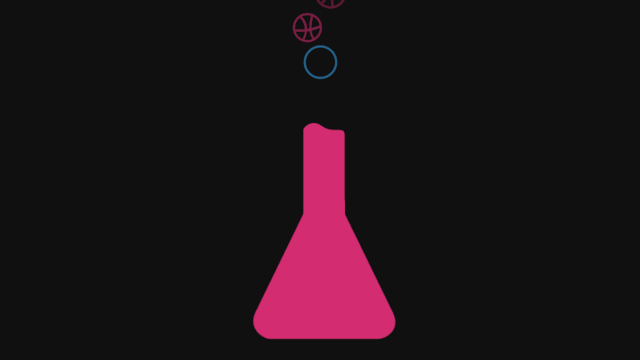 24
25
27
29 : 10
1
29 : 07
28
29 : 04
29 : 05
29 : 03
1
29 : 01
29 : 02
29 : 08
29 : 09
29 : 00
29 : 06
26
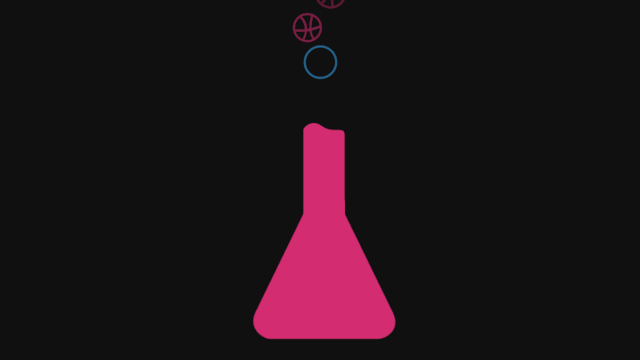 29 : 59
29 : 56
29 : 55
1
29 : 54
23
29 : 53
29 : 57
29 : 58
29 : 52
1
29 : 51
24 : 00
29 : 50
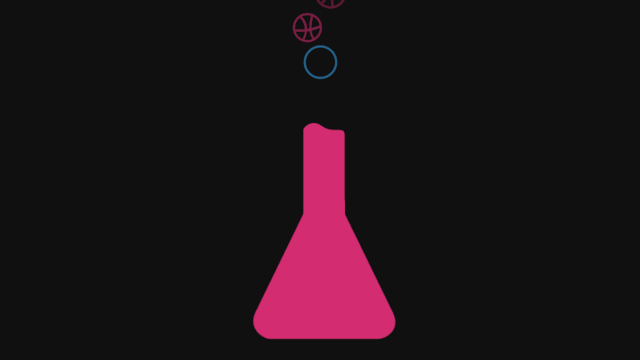 24
23
25
29 : 49
1
29 : 48
27
29 : 47
29 : 46
1
28
29 : 42
29 : 45
29 : 41
29 : 40
29 : 43
29 : 44
29 : 50
26
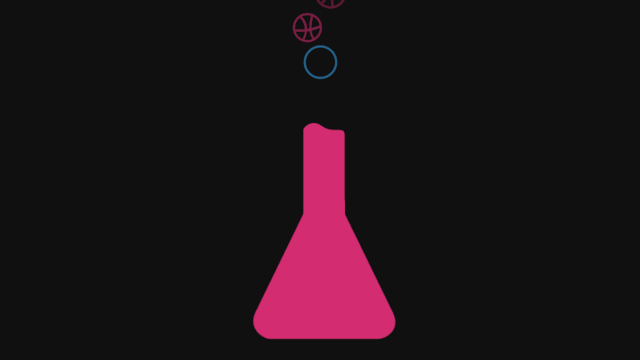 24
23
25
1
27
29 : 40
29 : 38
1
28
29 : 37
29 : 34
29 : 35
29 : 32
29 : 33
29 : 30
29 : 31
29 : 36
29 : 39
26
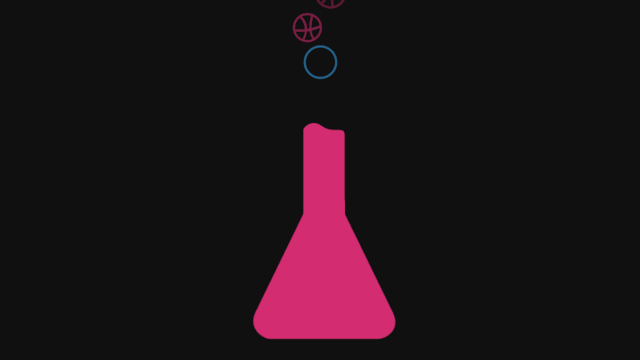 24
23
25
1
27
29 : 30
29 : 26
29 : 27
1
29 : 25
28
29 : 24
29 : 23
29 : 28
29 : 22
29 : 20
29 : 21
29 : 29
26
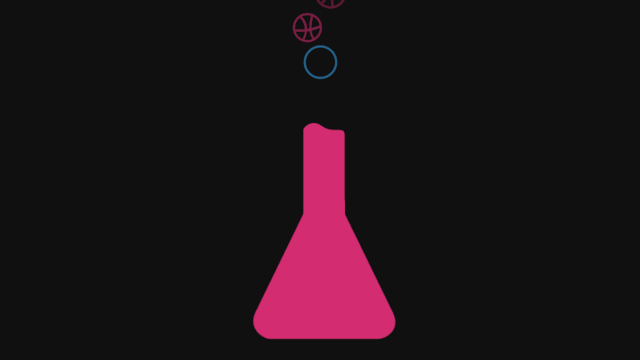 24
23
25
1
27
29 : 20
1
29 : 17
29 : 14
28
29 : 13
29 : 12
29 : 15
29 : 18
29 : 11
29 : 10
29 : 19
29 : 16
26
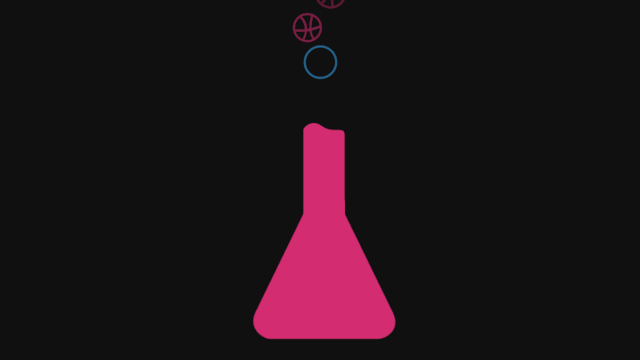 24
23
25
1
27
29 : 10
1
29 : 07
28
29 : 04
29 : 05
29 : 03
29 : 01
29 : 02
29 : 08
29 : 09
29 : 00
29 : 06
26
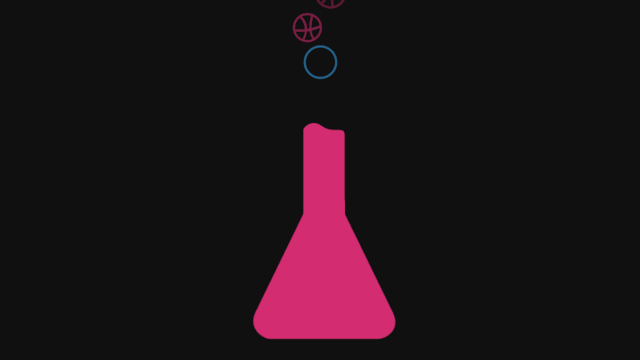 1
23 : 00
29 : 59
29 : 56
29 : 55
1
29 : 54
22
29 : 53
29 : 57
29 : 58
29 : 52
29 : 51
29 : 50
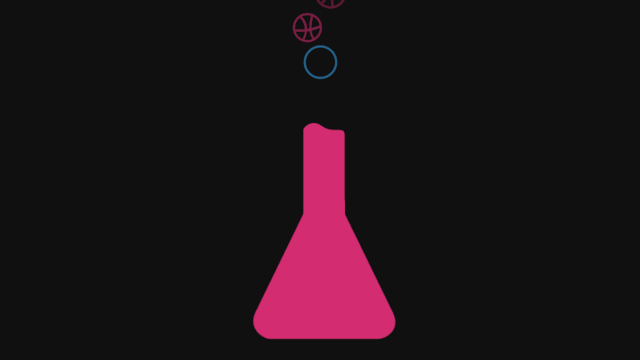 24
23
25
29 : 49
29 : 48
27
29 : 47
29 : 46
1
28
29 : 42
29 : 45
1
29 : 41
29 : 40
29 : 43
29 : 44
29 : 50
26
22
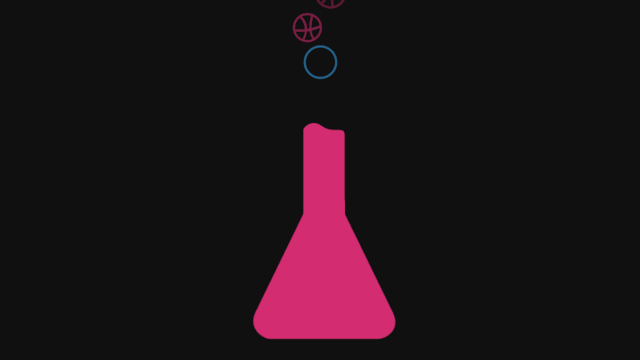 24
23
25
27
29 : 40
29 : 38
1
28
29 : 37
29 : 34
29 : 35
29 : 32
29 : 33
29 : 30
29 : 31
29 : 36
29 : 39
26
22
1
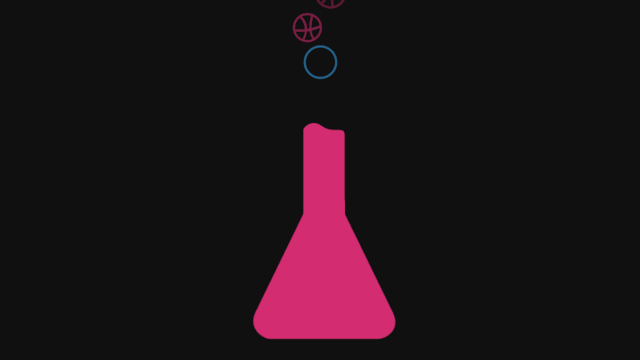 24
23
25
27
29 : 30
29 : 26
29 : 27
1
29 : 25
28
29 : 24
29 : 23
29 : 28
29 : 22
29 : 20
29 : 21
29 : 29
26
22
1
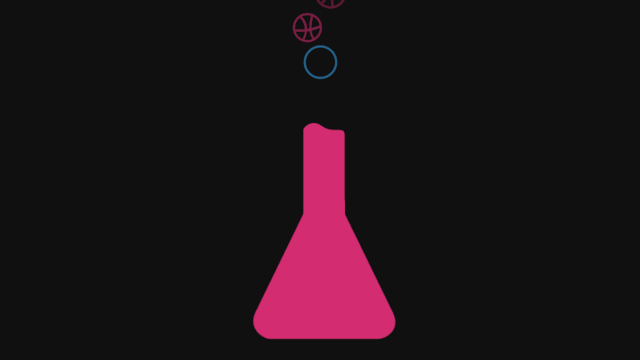 24
23
25
27
29 : 20
1
29 : 17
29 : 14
28
29 : 13
29 : 12
29 : 15
29 : 18
1
29 : 11
29 : 10
29 : 19
29 : 16
26
22
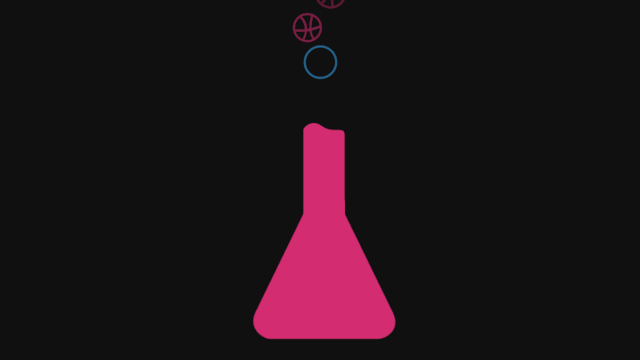 24
23
25
27
29 : 10
1
29 : 07
28
29 : 04
29 : 05
29 : 03
1
29 : 01
29 : 02
29 : 08
29 : 09
29 : 00
29 : 06
26
22
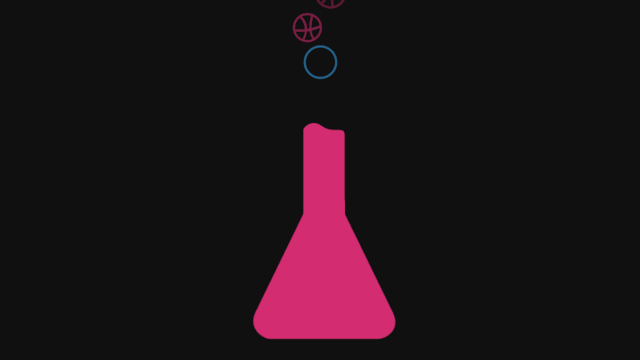 1
1
29 : 59
29 : 56
29 : 55
1
29 : 54
21
29 : 53
29 : 57
29 : 58
29 : 52
29 : 51
22 : 00
29 : 50
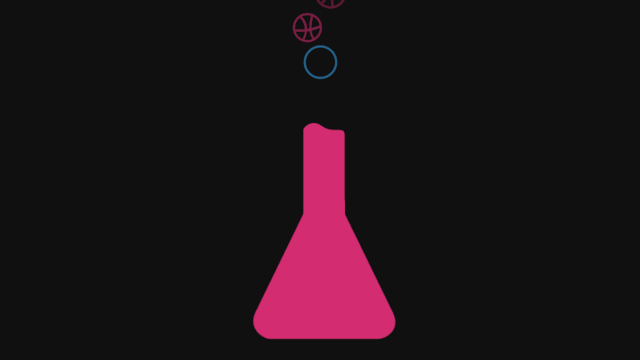 24
23
21
25
29 : 49
29 : 48
27
29 : 47
29 : 46
1
28
29 : 42
29 : 45
1
29 : 41
29 : 40
29 : 43
29 : 44
29 : 50
26
22
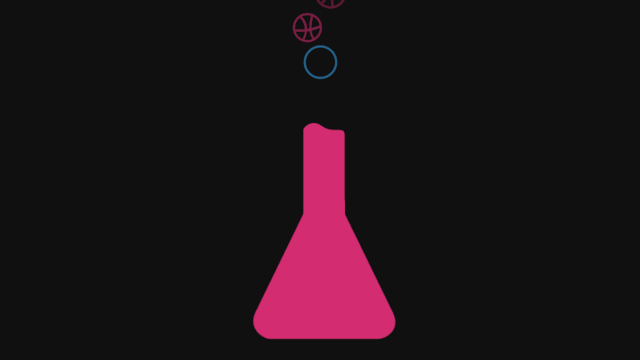 24
23
21
25
1
27
29 : 40
29 : 38
1
28
29 : 37
29 : 34
29 : 35
29 : 32
29 : 33
29 : 30
29 : 31
29 : 36
29 : 39
26
22
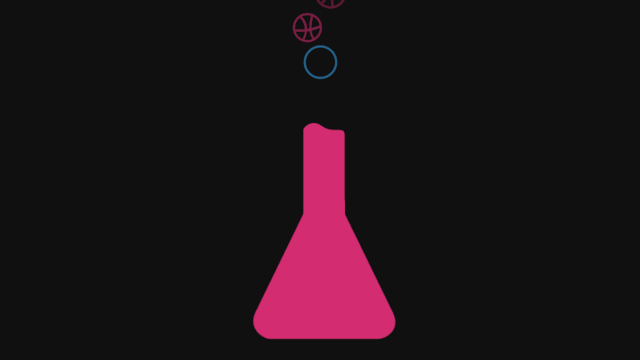 24
23
21
25
27
29 : 30
29 : 26
29 : 27
1
29 : 25
28
29 : 24
29 : 23
29 : 28
29 : 22
29 : 20
29 : 21
29 : 29
26
22
1
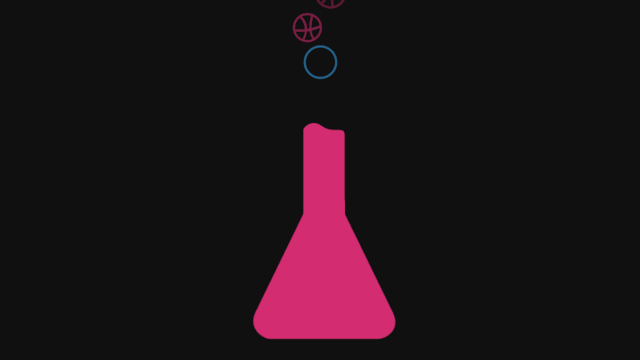 24
23
21
25
27
29 : 20
1
29 : 17
29 : 14
28
29 : 13
29 : 12
29 : 15
29 : 18
29 : 11
29 : 10
29 : 19
29 : 16
26
22
1
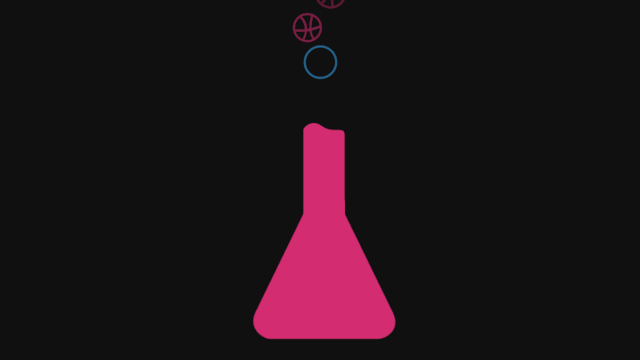 24
23
21
25
27
29 : 10
1
29 : 07
28
29 : 04
29 : 05
29 : 03
1
29 : 01
29 : 02
29 : 08
29 : 09
29 : 00
29 : 06
26
22
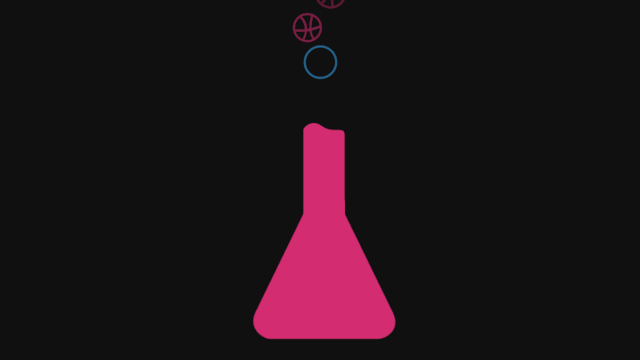 29 : 59
29 : 56
29 : 55
1
29 : 54
20
29 : 53
29 : 57
29 : 58
29 : 52
29 : 51
21 : 00
29 : 50
1
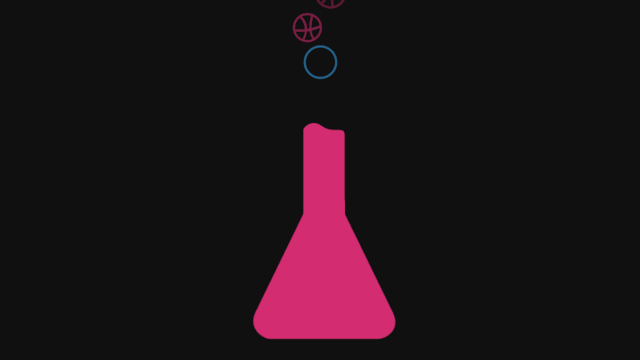 24
23
21
25
29 : 49
29 : 48
27
29 : 47
29 : 46
1
28
29 : 42
29 : 45
29 : 41
29 : 40
29 : 43
29 : 44
29 : 50
26
22
20
1
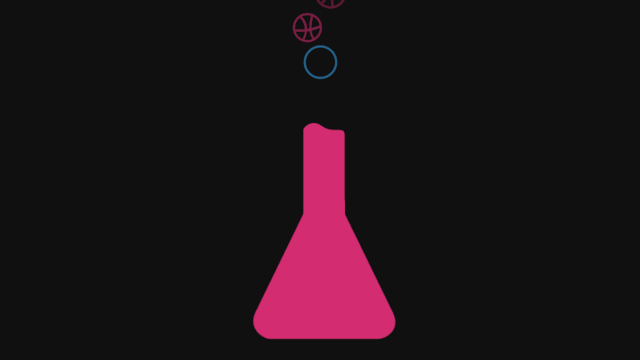 24
23
21
25
27
29 : 40
29 : 38
1
28
29 : 37
29 : 34
29 : 35
29 : 32
29 : 33
29 : 30
29 : 31
29 : 36
29 : 39
26
22
20
1
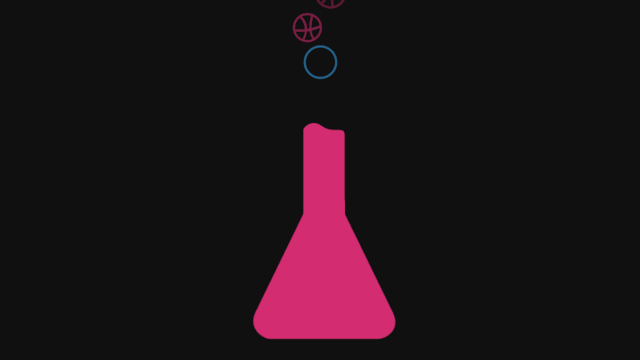 24
23
21
25
27
29 : 30
29 : 26
29 : 27
1
29 : 25
28
29 : 24
29 : 23
29 : 28
29 : 22
29 : 20
29 : 21
29 : 29
26
22
20
1
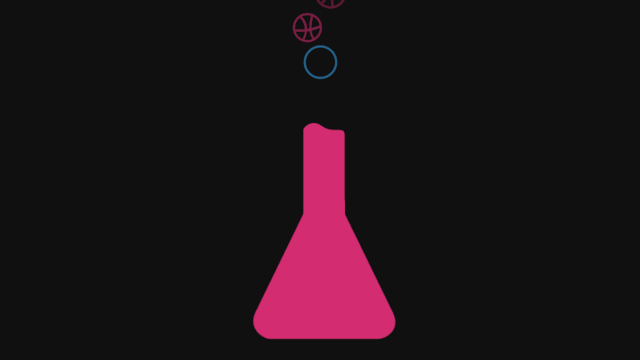 24
23
21
25
27
29 : 20
1
29 : 17
29 : 14
28
29 : 13
29 : 12
29 : 15
29 : 18
29 : 11
29 : 10
29 : 19
29 : 16
26
22
20
1
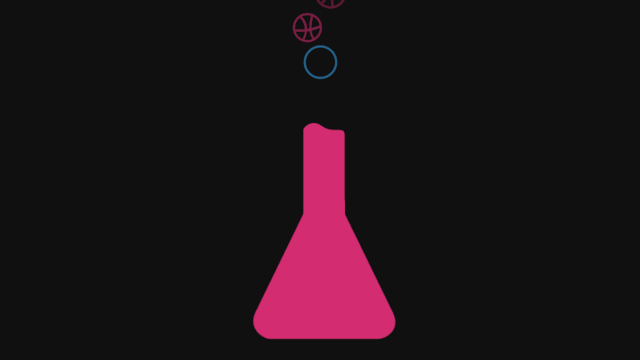 24
23
21
25
27
29 : 10
1
29 : 07
28
29 : 04
29 : 05
29 : 03
29 : 01
29 : 02
29 : 08
29 : 09
29 : 00
29 : 06
26
22
20
1
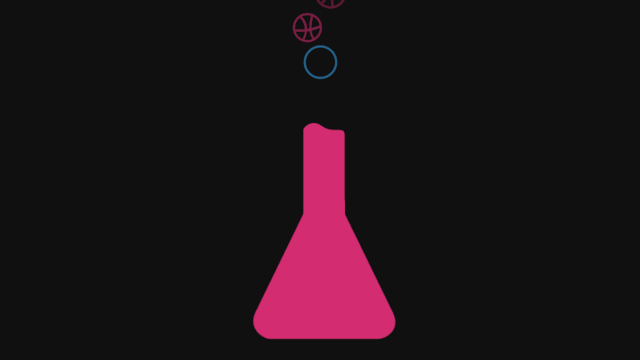 29 : 59
29 : 56
29 : 55
29 : 54
29 : 53
29 : 57
29 : 58
29 : 52
29 : 51
0
29 : 50
10 : 00
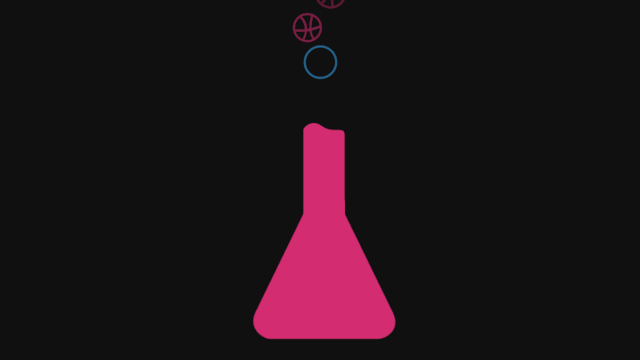 29 : 49
29 : 48
29 : 47
29 : 46
29 : 42
29 : 45
29 : 41
0
0
29 : 40
29 : 43
29 : 44
29 : 50
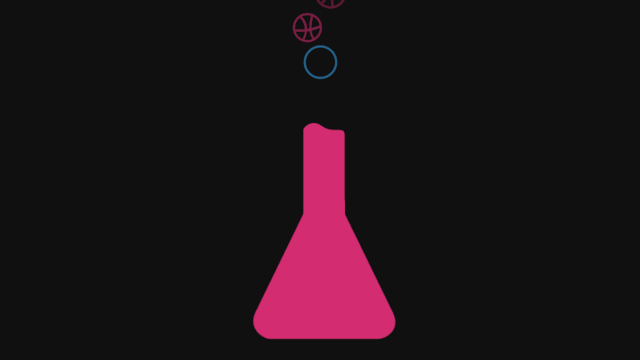 0
29 : 40
29 : 38
29 : 37
29 : 34
29 : 35
29 : 32
29 : 33
0
29 : 30
29 : 31
29 : 36
29 : 39
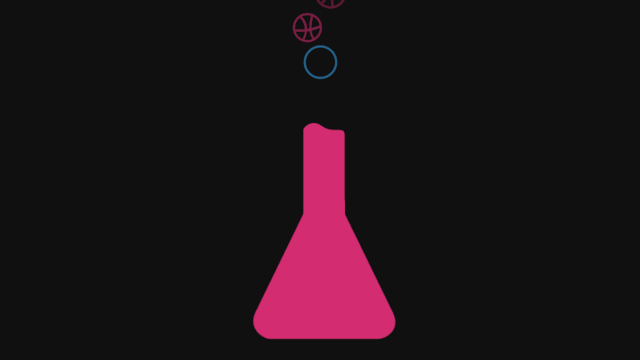 0
29 : 30
29 : 26
29 : 27
29 : 25
29 : 24
29 : 23
29 : 28
29 : 22
0
29 : 20
29 : 21
29 : 29
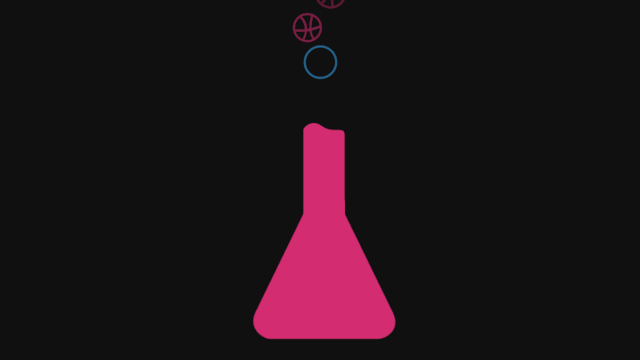 29 : 20
29 : 17
29 : 14
29 : 13
29 : 12
29 : 15
29 : 18
29 : 11
0
0
29 : 10
29 : 19
29 : 16
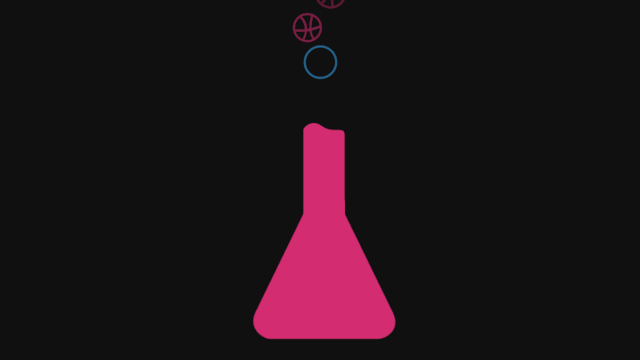 29 : 10
29 : 07
29 : 04
29 : 05
29 : 03
29 : 01
29 : 02
29 : 08
29 : 09
0
0
29 : 00
29 : 06
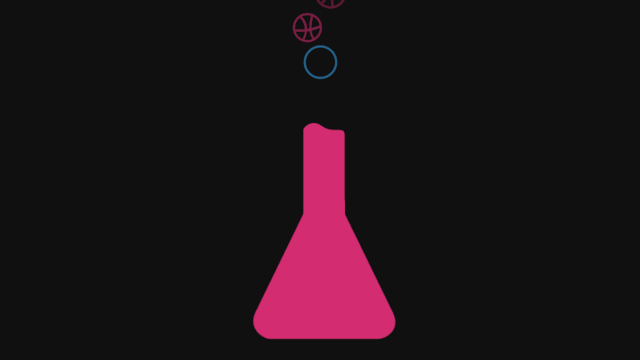 29 : 59
29 : 56
29 : 55
29 : 54
28
29 : 53
29 : 57
29 : 58
29 : 52
29 : 51
29 : 00
0
0
29 : 50
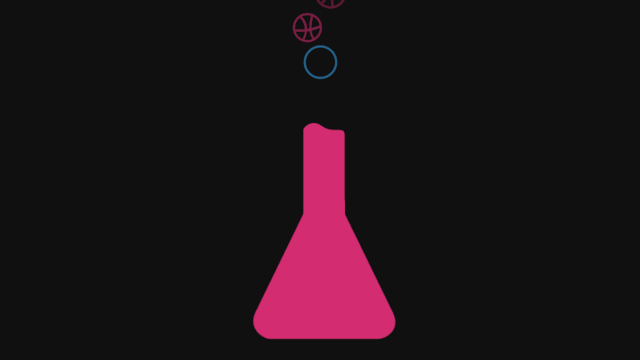 29 : 49
29 : 48
0
29 : 47
29 : 46
28
29 : 42
29 : 45
29 : 41
0
29 : 40
29 : 43
29 : 44
29 : 50
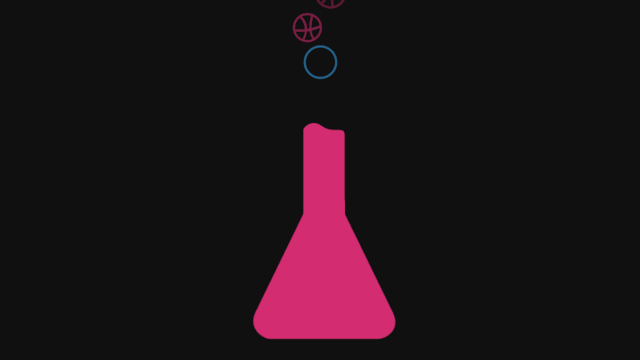 0
29 : 40
29 : 38
28
29 : 37
29 : 34
29 : 35
29 : 32
29 : 33
0
29 : 30
29 : 31
29 : 36
29 : 39
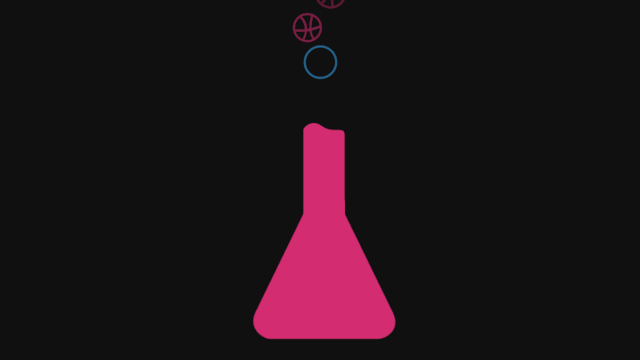 0
29 : 30
29 : 26
29 : 27
29 : 25
28
29 : 24
29 : 23
29 : 28
29 : 22
0
29 : 20
29 : 21
29 : 29
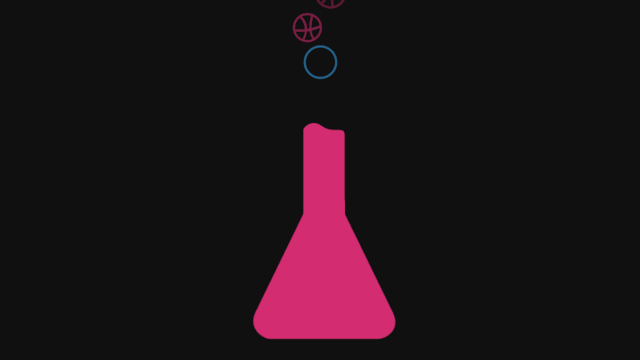 0
29 : 20
29 : 17
29 : 14
28
29 : 13
29 : 12
29 : 15
29 : 18
29 : 11
0
29 : 10
29 : 19
29 : 16
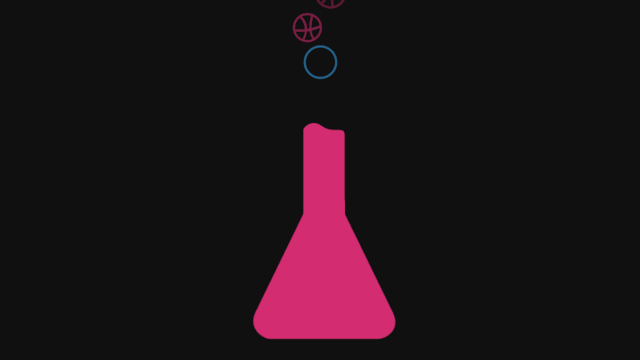 29 : 10
29 : 07
28
29 : 04
29 : 05
29 : 03
29 : 01
29 : 02
29 : 08
29 : 09
0
0
29 : 00
29 : 06
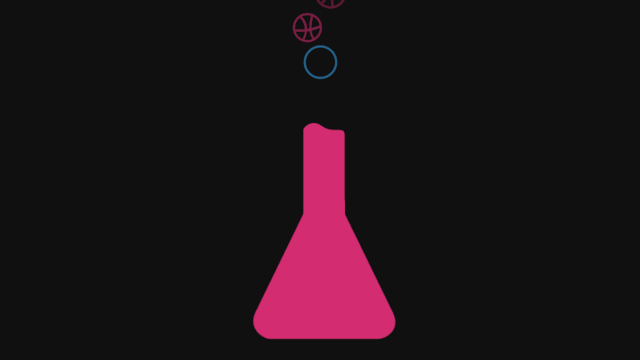 0
29 : 59
29 : 56
29 : 55
29 : 54
27
29 : 53
29 : 57
29 : 58
29 : 52
29 : 51
28 : 00
0
29 : 50
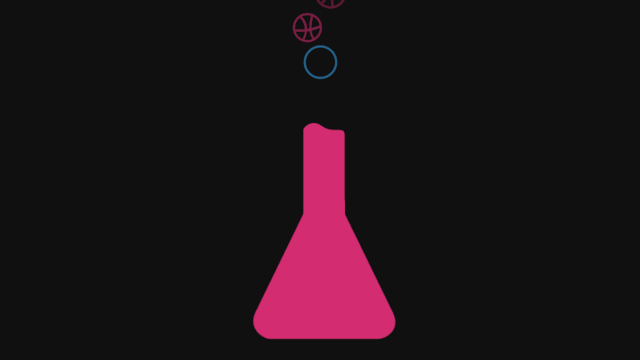 0
29 : 49
0
29 : 48
27
29 : 47
29 : 46
28
29 : 42
29 : 45
29 : 41
29 : 40
29 : 43
29 : 44
29 : 50
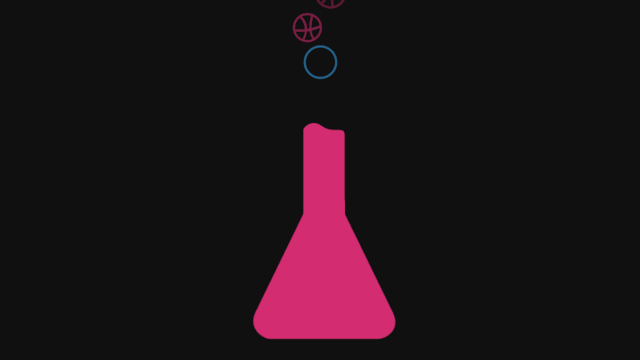 0
27
29 : 40
29 : 38
28
29 : 37
29 : 34
29 : 35
29 : 32
29 : 33
0
29 : 30
29 : 31
29 : 36
29 : 39
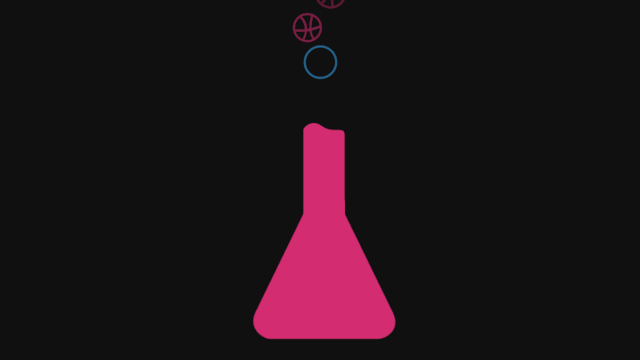 0
0
27
29 : 30
29 : 26
29 : 27
29 : 25
28
29 : 24
29 : 23
29 : 28
29 : 22
29 : 20
29 : 21
29 : 29
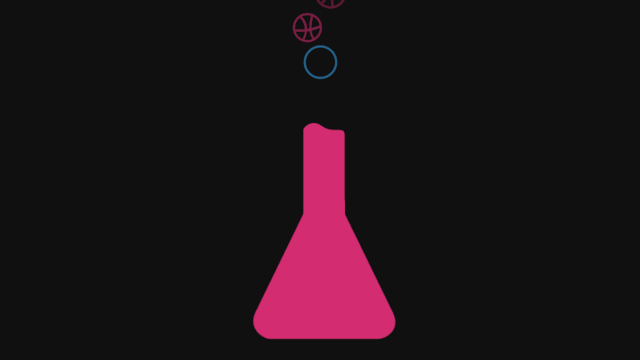 0
0
27
29 : 20
29 : 17
29 : 14
28
29 : 13
29 : 12
29 : 15
29 : 18
29 : 11
29 : 10
29 : 19
29 : 16
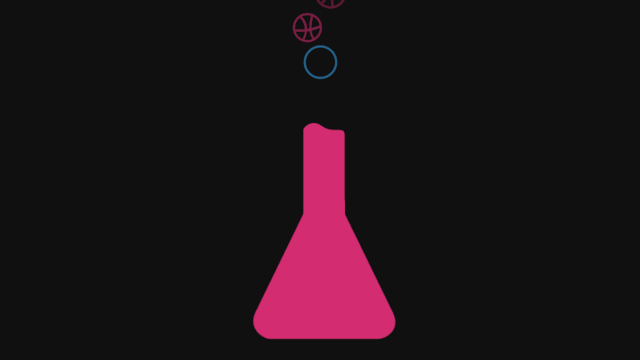 0
27
29 : 10
29 : 07
28
29 : 04
29 : 05
29 : 03
29 : 01
29 : 02
29 : 08
29 : 09
0
29 : 00
29 : 06
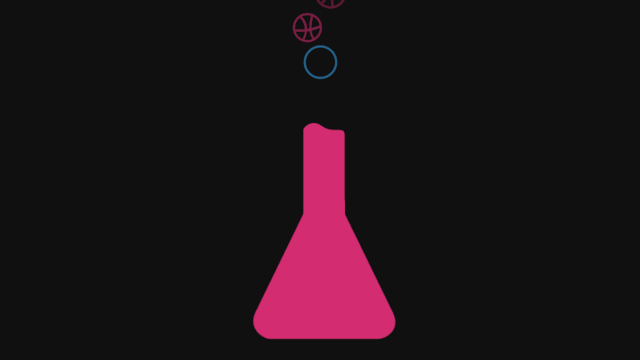 0
27 : 00
29 : 59
29 : 56
29 : 55
29 : 54
26
29 : 53
29 : 57
29 : 58
29 : 52
29 : 51
0
29 : 50
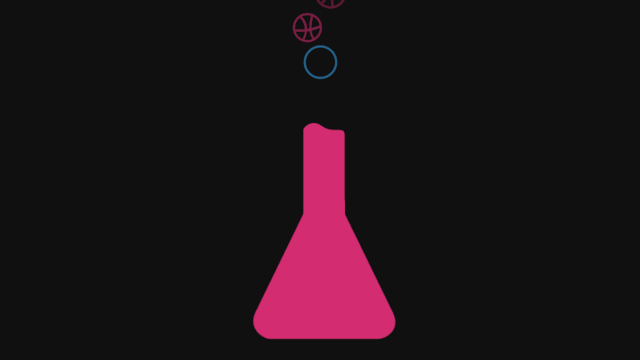 29 : 49
29 : 48
27
29 : 47
29 : 46
28
29 : 42
29 : 45
29 : 41
0
0
29 : 40
29 : 43
29 : 44
29 : 50
26
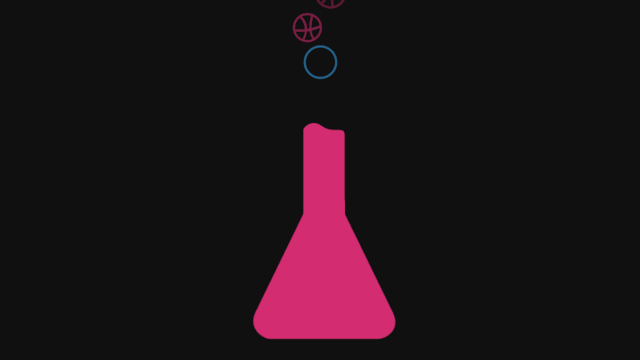 27
29 : 40
29 : 38
28
29 : 37
29 : 34
29 : 35
29 : 32
29 : 33
0
0
29 : 30
29 : 31
29 : 36
29 : 39
26
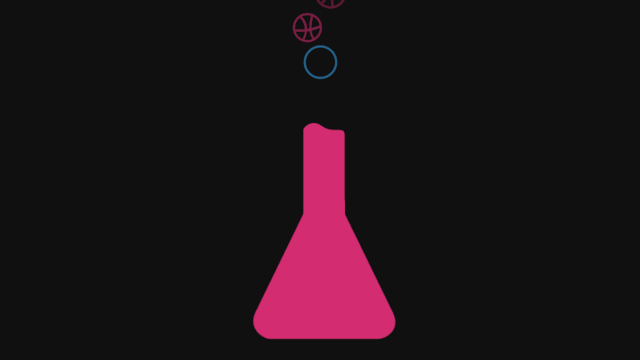 27
29 : 30
29 : 26
29 : 27
29 : 25
28
29 : 24
29 : 23
29 : 28
29 : 22
0
0
29 : 20
29 : 21
29 : 29
26
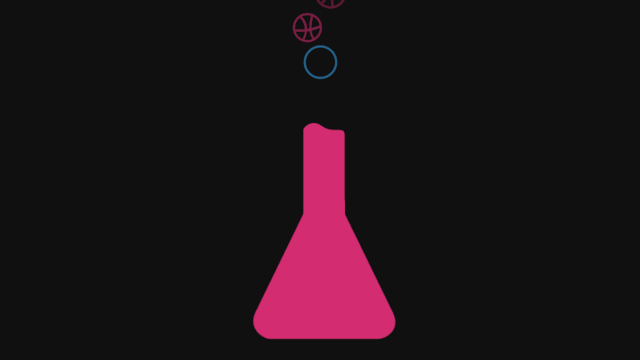 27
29 : 20
29 : 17
29 : 14
28
29 : 13
29 : 12
29 : 15
29 : 18
29 : 11
0
0
29 : 10
29 : 19
29 : 16
26
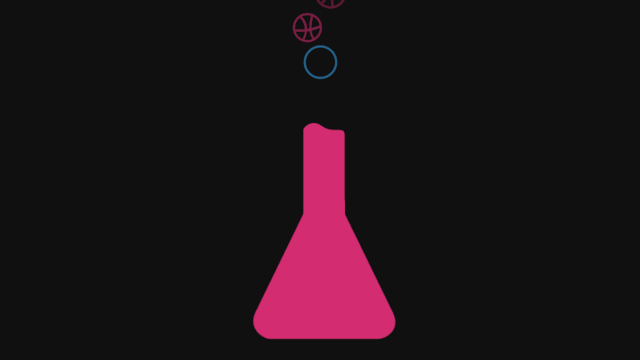 27
29 : 10
29 : 07
28
29 : 04
29 : 05
29 : 03
29 : 01
29 : 02
29 : 08
29 : 09
0
0
29 : 00
29 : 06
26
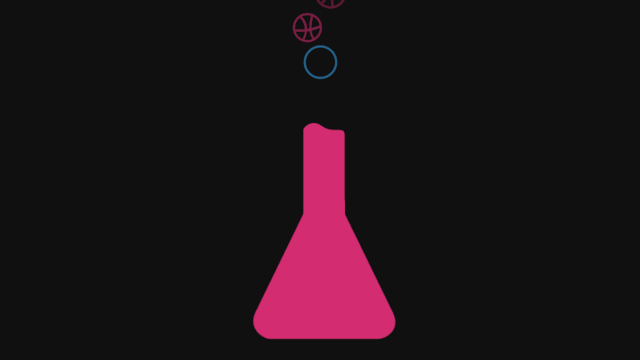 29 : 59
29 : 56
29 : 55
29 : 54
25
29 : 53
29 : 57
29 : 58
29 : 52
29 : 51
26 : 00
0
0
29 : 50
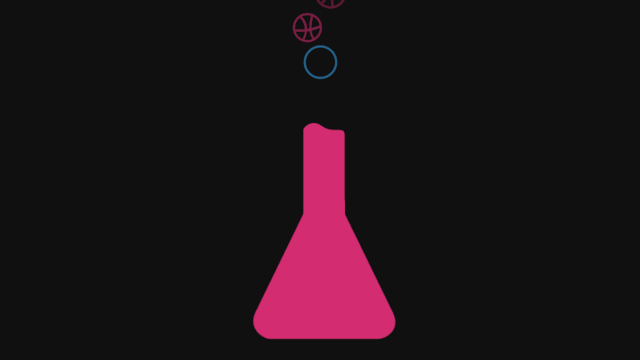 0
25
29 : 49
29 : 48
27
29 : 47
29 : 46
28
29 : 42
29 : 45
29 : 41
0
29 : 40
29 : 43
29 : 44
29 : 50
26
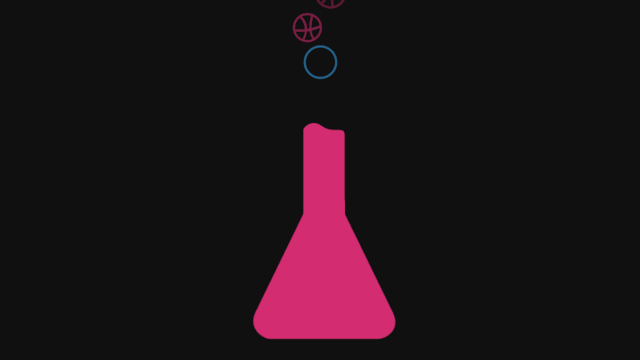 0
25
27
29 : 40
29 : 38
28
29 : 37
29 : 34
29 : 35
29 : 32
29 : 33
0
29 : 30
29 : 31
29 : 36
29 : 39
26
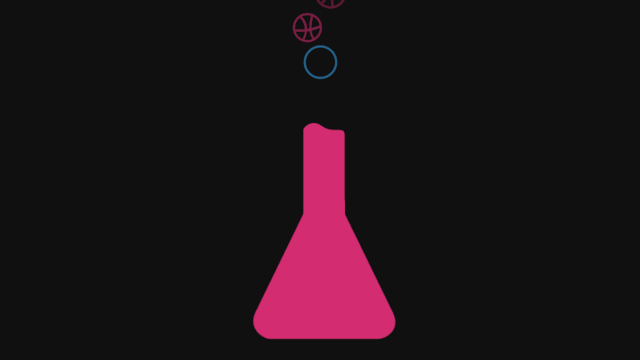 0
25
27
29 : 30
29 : 26
29 : 27
29 : 25
28
29 : 24
29 : 23
29 : 28
29 : 22
0
29 : 20
29 : 21
29 : 29
26
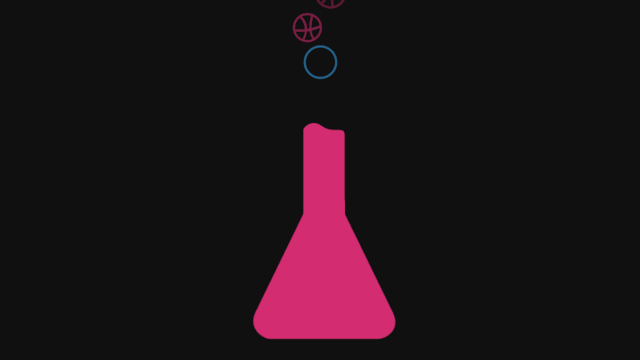 0
25
27
29 : 20
29 : 17
29 : 14
28
29 : 13
29 : 12
29 : 15
29 : 18
29 : 11
0
29 : 10
29 : 19
29 : 16
26
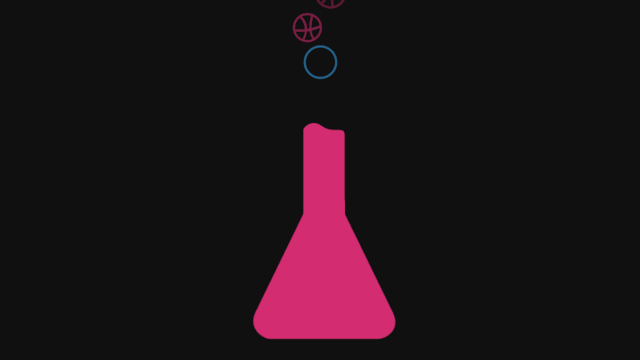 25
0
0
27
29 : 10
29 : 07
28
29 : 04
29 : 05
29 : 03
29 : 01
29 : 02
29 : 08
29 : 09
29 : 00
29 : 06
26
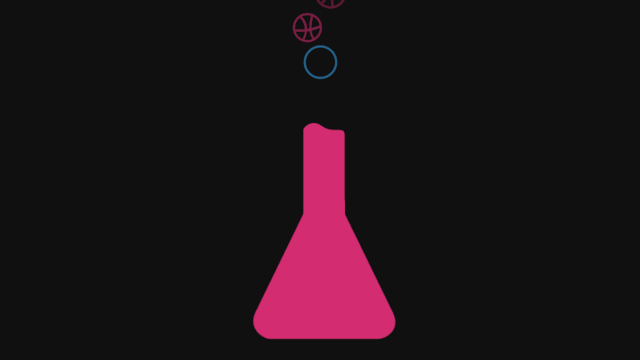 29 : 59
29 : 56
29 : 55
29 : 54
24
29 : 53
29 : 57
29 : 58
29 : 52
29 : 51
0
29 : 50
25 : 00
0
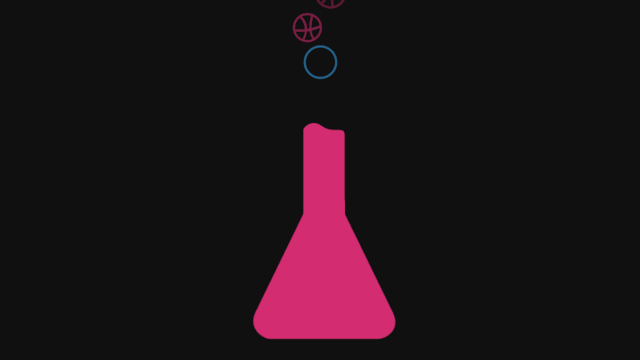 24
25
29 : 49
29 : 48
27
29 : 47
29 : 46
28
29 : 42
29 : 45
29 : 41
0
0
29 : 40
29 : 43
29 : 44
29 : 50
26
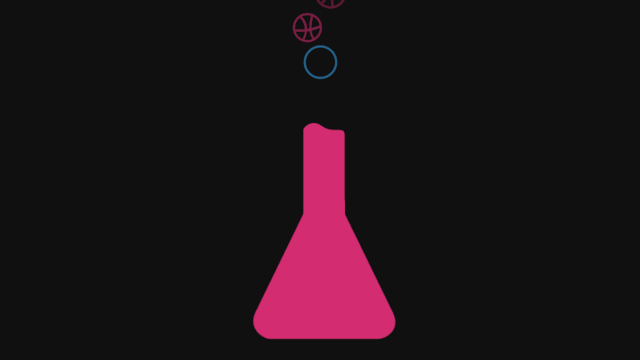 24
25
27
29 : 40
29 : 38
28
29 : 37
29 : 34
29 : 35
29 : 32
29 : 33
0
0
29 : 30
29 : 31
29 : 36
29 : 39
26
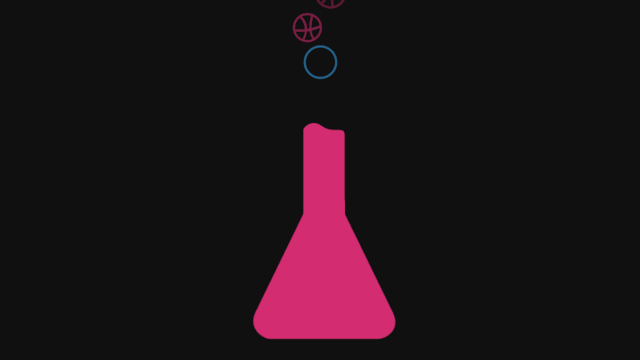 24
25
27
29 : 30
29 : 26
29 : 27
29 : 25
28
29 : 24
29 : 23
29 : 28
29 : 22
0
0
29 : 20
29 : 21
29 : 29
26
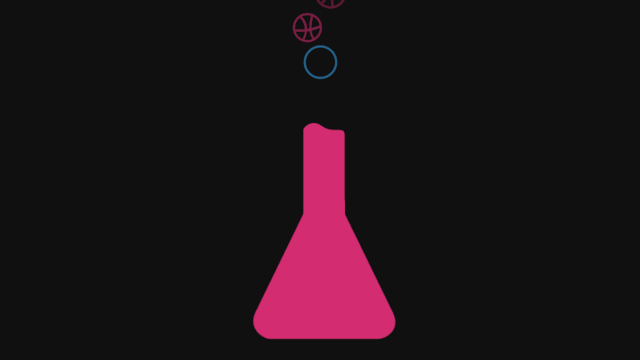 24
25
27
29 : 20
29 : 17
29 : 14
28
29 : 13
29 : 12
29 : 15
29 : 18
29 : 11
0
0
29 : 10
29 : 19
29 : 16
26
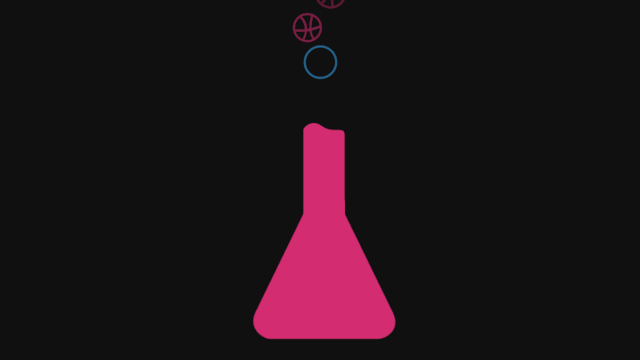 24
25
0
27
29 : 10
29 : 07
28
29 : 04
29 : 05
29 : 03
29 : 01
29 : 02
29 : 08
29 : 09
0
29 : 00
29 : 06
26
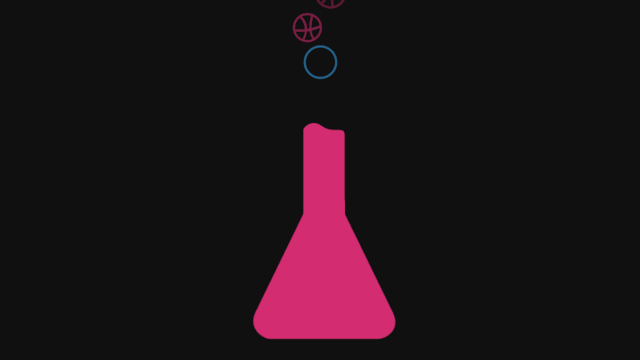 29 : 59
29 : 56
29 : 55
29 : 54
23
29 : 53
29 : 57
29 : 58
29 : 52
29 : 51
24 : 00
0
0
29 : 50
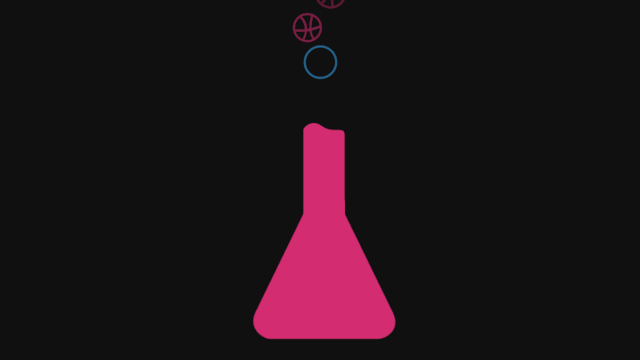 0
24
23
25
29 : 49
29 : 48
27
29 : 47
29 : 46
28
29 : 42
29 : 45
29 : 41
0
29 : 40
29 : 43
29 : 44
29 : 50
26
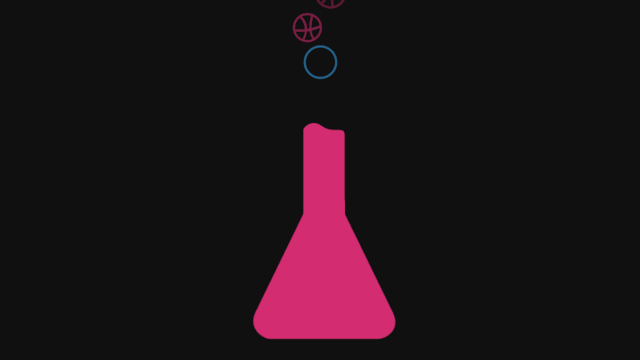 0
24
23
25
0
27
29 : 40
29 : 38
28
29 : 37
29 : 34
29 : 35
29 : 32
29 : 33
29 : 30
29 : 31
29 : 36
29 : 39
26
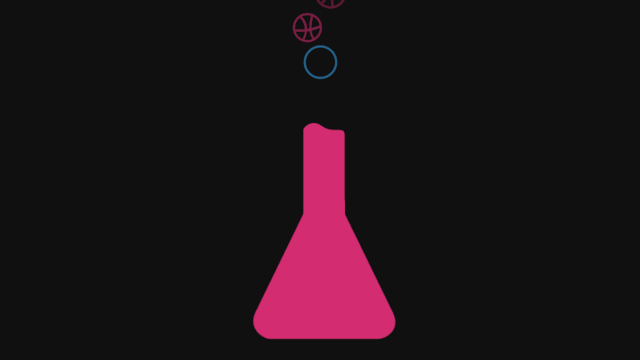 0
0
24
23
25
27
29 : 30
29 : 26
29 : 27
29 : 25
28
29 : 24
29 : 23
29 : 28
29 : 22
29 : 20
29 : 21
29 : 29
26
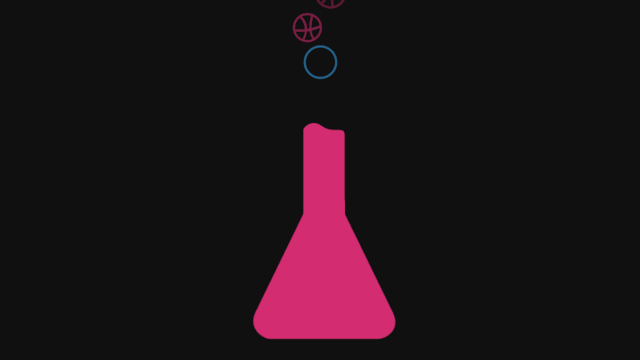 0
0
24
23
25
27
29 : 20
29 : 17
29 : 14
28
29 : 13
29 : 12
29 : 15
29 : 18
29 : 11
29 : 10
29 : 19
29 : 16
26
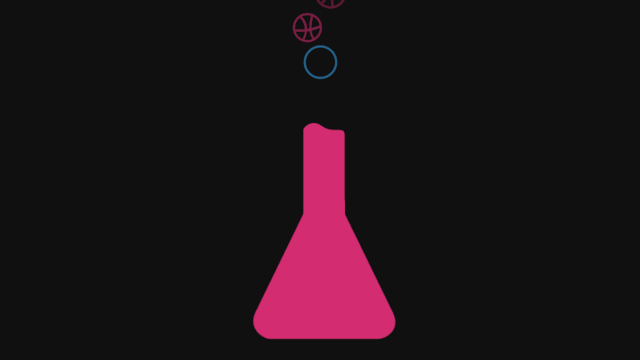 0
24
23
25
0
27
29 : 10
29 : 07
28
29 : 04
29 : 05
29 : 03
29 : 01
29 : 02
29 : 08
29 : 09
29 : 00
29 : 06
26
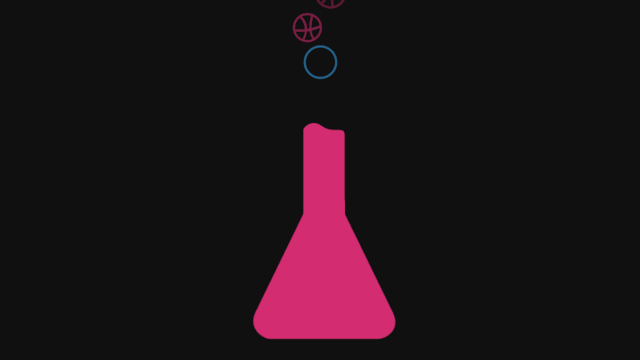 0
0
23 : 00
29 : 59
29 : 56
29 : 55
29 : 54
22
29 : 53
29 : 57
29 : 58
29 : 52
29 : 51
29 : 50
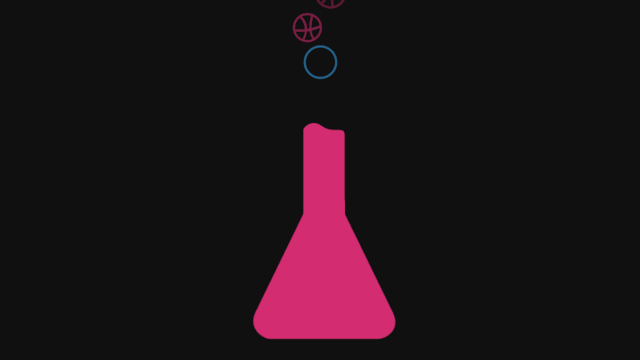 24
23
25
29 : 49
29 : 48
27
0
29 : 47
29 : 46
28
29 : 42
29 : 45
29 : 41
0
0
29 : 40
29 : 43
29 : 44
29 : 50
26
22
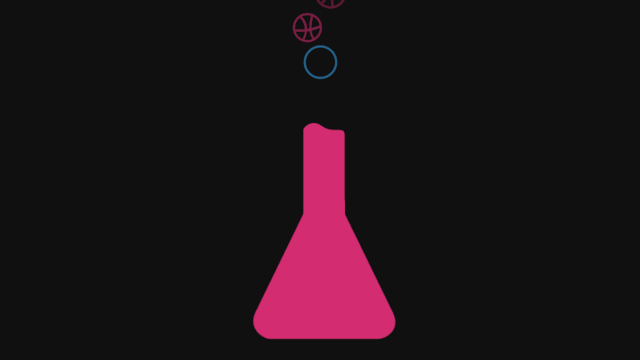 24
23
25
27
0
29 : 40
29 : 38
28
29 : 37
29 : 34
29 : 35
29 : 32
29 : 33
0
29 : 30
29 : 31
29 : 36
29 : 39
26
22
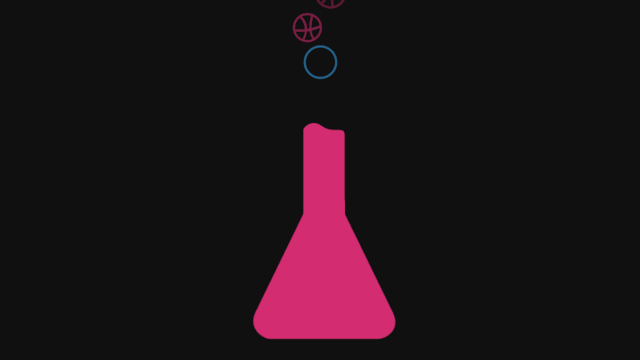 24
23
25
27
0
29 : 30
29 : 26
29 : 27
29 : 25
28
29 : 24
29 : 23
29 : 28
29 : 22
0
29 : 20
29 : 21
29 : 29
26
22
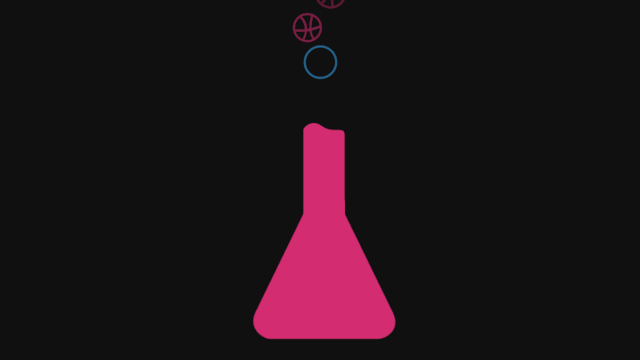 24
23
25
27
0
29 : 20
29 : 17
29 : 14
28
29 : 13
29 : 12
29 : 15
29 : 18
29 : 11
0
29 : 10
29 : 19
29 : 16
26
22
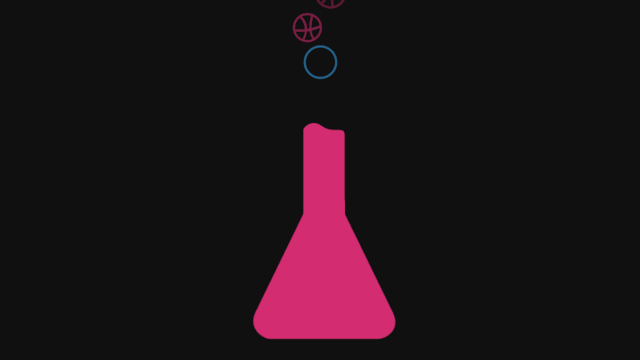 24
23
25
27
0
29 : 10
29 : 07
28
29 : 04
29 : 05
29 : 03
29 : 01
29 : 02
29 : 08
29 : 09
0
29 : 00
29 : 06
26
22
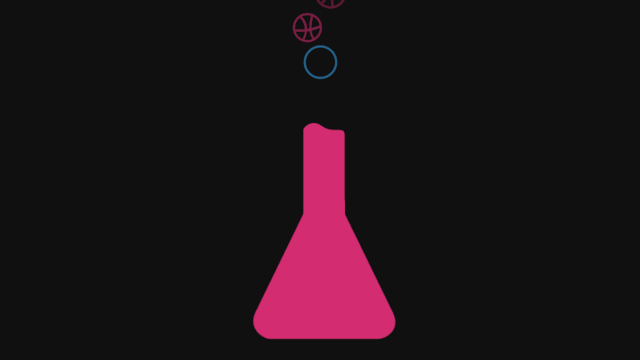 0
29 : 59
29 : 56
29 : 55
29 : 54
21
29 : 53
29 : 57
29 : 58
29 : 52
29 : 51
22 : 00
0
29 : 50
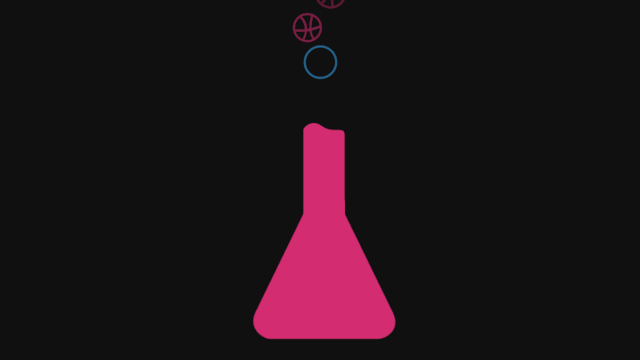 24
23
21
25
29 : 49
0
29 : 48
27
0
29 : 47
29 : 46
28
29 : 42
29 : 45
29 : 41
29 : 40
29 : 43
29 : 44
29 : 50
26
22
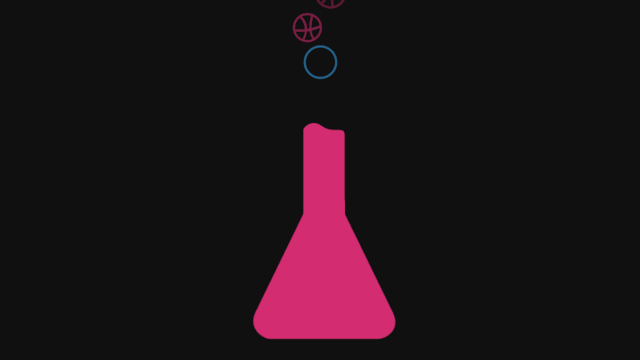 24
23
21
25
0
27
0
29 : 40
29 : 38
28
29 : 37
29 : 34
29 : 35
29 : 32
29 : 33
29 : 30
29 : 31
29 : 36
29 : 39
26
22
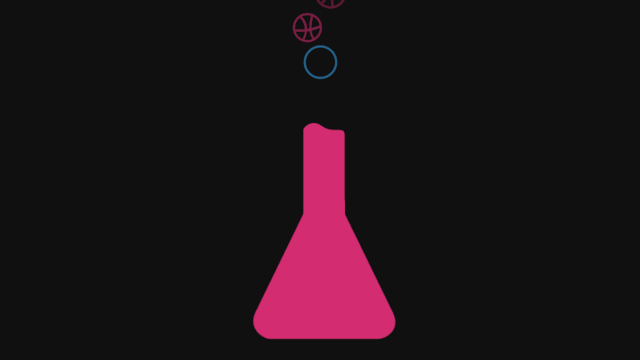 24
23
21
25
0
27
0
29 : 30
29 : 26
29 : 27
29 : 25
28
29 : 24
29 : 23
29 : 28
29 : 22
29 : 20
29 : 21
29 : 29
26
22
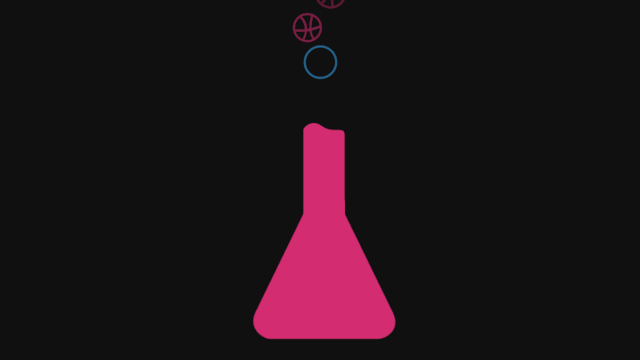 24
23
21
25
0
27
0
29 : 20
29 : 17
29 : 14
28
29 : 13
29 : 12
29 : 15
29 : 18
29 : 11
29 : 10
29 : 19
29 : 16
26
22
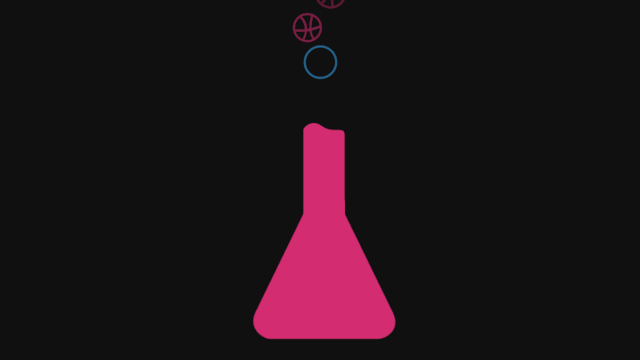 24
23
21
25
0
0
27
0
29 : 10
29 : 07
28
29 : 04
29 : 05
29 : 03
29 : 01
29 : 02
29 : 08
29 : 09
29 : 00
29 : 06
26
22
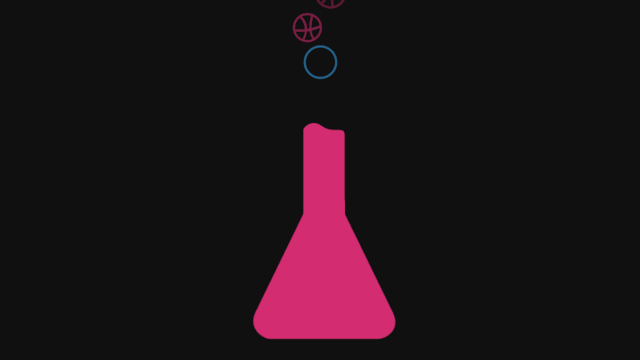 0
29 : 59
29 : 56
29 : 55
29 : 54
20
29 : 53
29 : 57
29 : 58
29 : 52
29 : 51
21 : 00
0
0
29 : 50
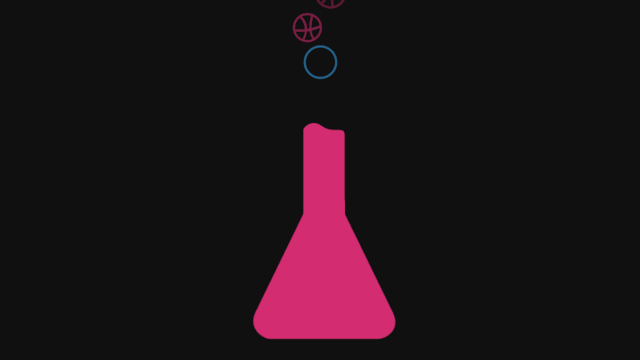 24
23
21
25
29 : 49
29 : 48
27
29 : 47
29 : 46
28
29 : 42
29 : 45
29 : 41
0
0
29 : 40
29 : 43
29 : 44
29 : 50
26
22
20
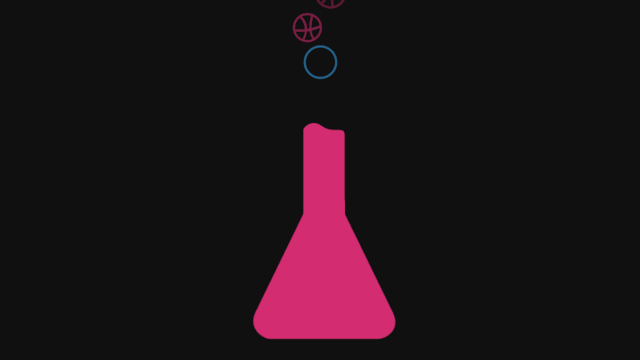 24
23
21
25
27
29 : 40
29 : 38
28
29 : 37
29 : 34
29 : 35
29 : 32
29 : 33
0
0
29 : 30
29 : 31
29 : 36
29 : 39
26
22
20
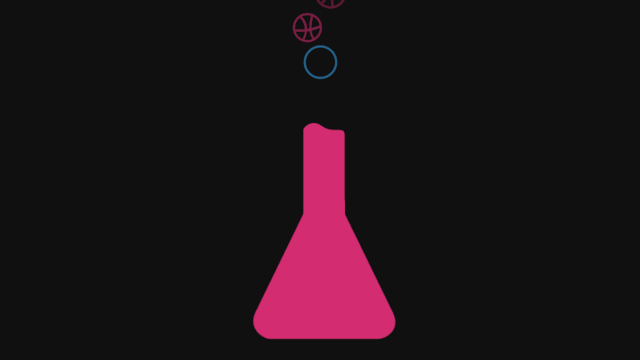 24
23
21
25
27
29 : 30
29 : 26
29 : 27
29 : 25
28
29 : 24
29 : 23
29 : 28
29 : 22
0
0
29 : 20
29 : 21
29 : 29
26
22
20
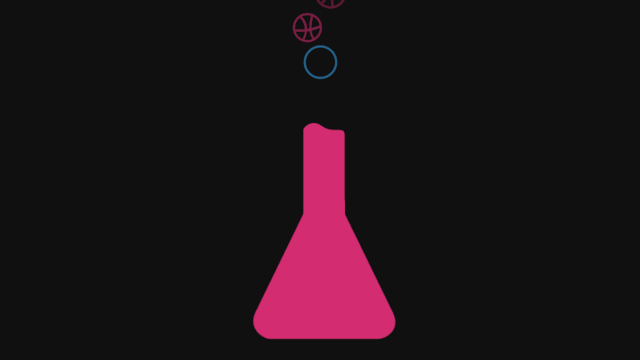 24
23
21
25
27
29 : 20
29 : 17
29 : 14
28
29 : 13
29 : 12
29 : 15
0
29 : 18
29 : 11
29 : 10
29 : 19
29 : 16
26
22
20
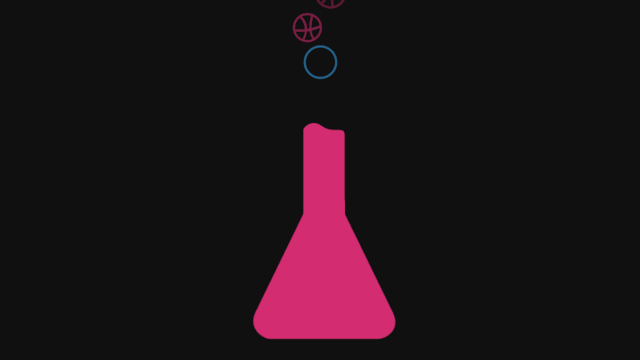 24
23
21
25
27
29 : 10
29 : 07
28
29 : 04
29 : 05
29 : 03
29 : 01
29 : 02
29 : 08
29 : 09
0
0
29 : 00
29 : 06
26
22
20
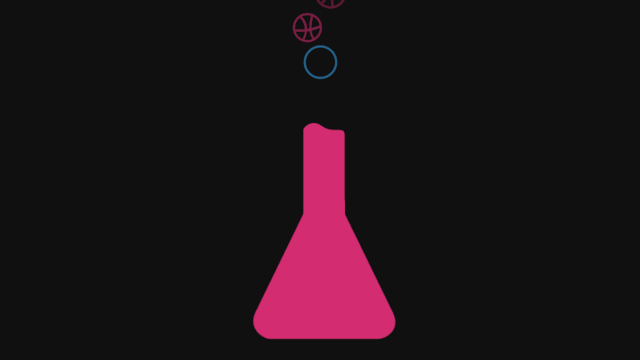